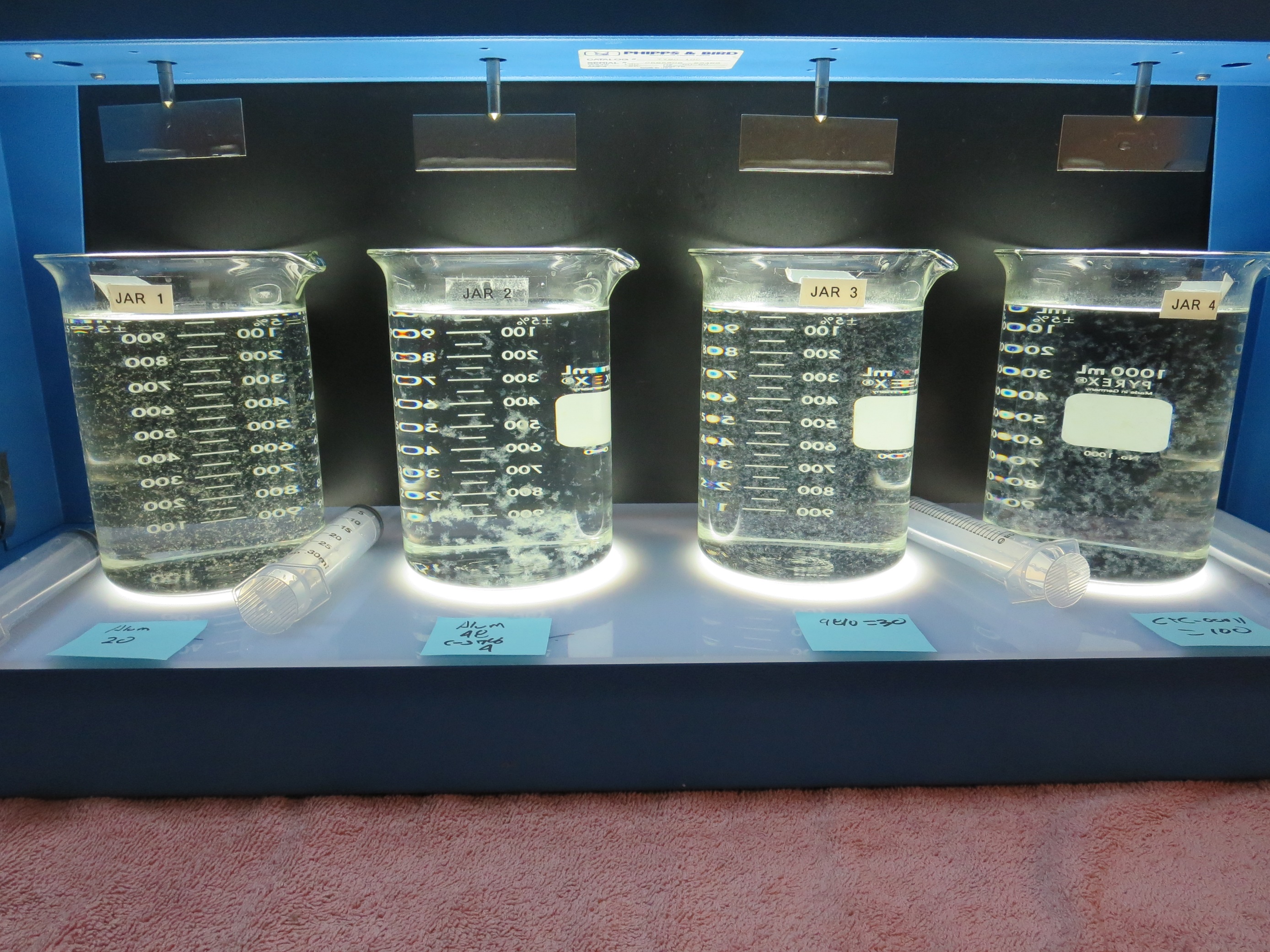 City of HuronCA1010044Fresno CountyJar Test
by Guy Schott, P.E.
July 6, 2021
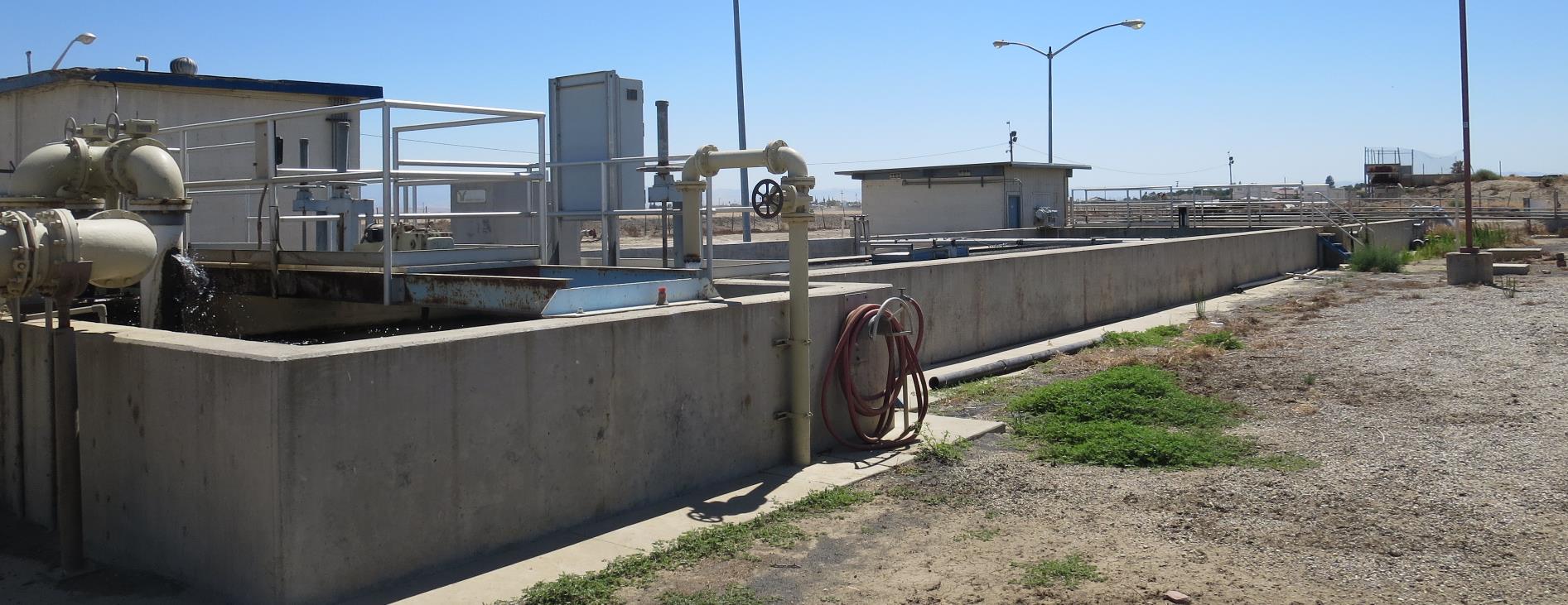 City of Huron, Conventional Treatment Source: CA Aqueduct
UVT/UVA, pathlength 10 mm
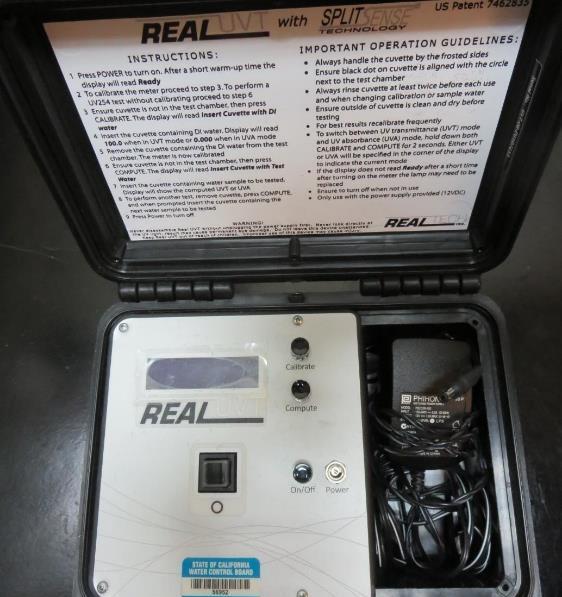 UV transmittance (UVT) is a measurement of the amount of ultraviolet light (254 nm) that passes through a water sample compared to the amount of light that passes through a pure water sample. The measurement is expressed as % UVT.
%UVT = 10(-UVA) x 100%
UV absorbance (UVA) is calculated as a relative measure of the amount of light absorbed by a water sample compared with the amount of light absorbed by a pure water sample.  
UVA = -log(%UVT/100)
City of Huron Source WaterCharacteristics, July 6, 2021
Source 
pH: 8.77
Alkalinity: 89-94 mg/L as CaCO3 (May/June 2021)
Turbidity: 2.4 NTU
UVT: 83.5%, 
UVA: 0.078/cm
0.4 um Filtered
Turbidity: 0.25 NTU
UVT: 84.7%, 
UVA: 0.071/cm
City of Huron WTP Water Characteristics, July 6, 2021Treatment Plant Type: Conventional Filtration
Plant Coagulant Dose:
Alum(dry): 20 mg/L
Settled Water: 2.5 NTU
Plant Filtrate Water (pre-chlorination)
Turbidity: 0.23 NTU
UVT: 87.5%, 
UVA: 0.057/cm
%UVA Reduction: 19.7%
Applied Coagulants for Jar Testing (1)
Aluminum Sulfate (Product)
Al2(SO4)3*14.3H20 (Liquid)
48%  Aluminum Sulfate
52% Water
8.2% Al2O3
4.3% Al
0% Basicity
SG = 1.32
NSF limit: 400 mg/L (product)

As hydrated Al2(SO4)3*14.3H20
17% Al2O3
917 (NTU Technologies)
40-50% Aluminum Chlorohydrate 
40-50% Water
~21.25% Al2O3
~11.25% Al
83% Basicity
10% polyamine (50% water, 50% active polyamines)
SG = 1.25-1.34
NSF limit: 100 mg/L as Product; 
Product dose 20 mg/L = 1 mg/L polyamines active
Applied Coagulants for Jar Testing (2)
AdvFloc-CTC-00011
Polyaluminum Hydroxy Chlorosulfate
12.55% Al2O3
6.64% Al
64.9% Basicity
SG = 1.299
NSF limit: 250 mg/L as Product
BWS, Inc.
Greg Nieckarz, Ph.D.
Greg.niekarz@bws.works
541-953-5112
Pro Pac 9810 (NTU Technologies)
45-50% Aluminum Chlorohydrate 
45-50% Water
~22.4% Al2O3
~11.9% Al
83% Basicity
5% polyamine (50% water, 50% active polyamines)
SG = 1.25-1.34
NSF limit: 200 mg/L as Product; 
Product dose 40 mg/L = 1 mg/L polyamines active
Applied Coagulants for Jar Testing (3)
917 (NTU Technologies)
40-50% Aluminum Chlorohydrate 
40-50% Water
~21.25% Al2O3
~11.25% Al
83% Basicity
10% polyamine (50% water, 50% active polyamines)
SG = 1.25-1.34
NSF limit: 100 mg/L as Product; 
Product dose 20 mg/L = 1 mg/L polyamines active
Applied Coagulants for Jar Testing (4)
Praestol 186K
Brenntag (559-485-4150)
Solenis
SG = 1.0 – 1.2
Viscosity: 60-180 centipoise
MW: 150,00 g/moles
pDADMAC (20% active, 80% H2O)
NSF limit: 50 mg/L (product)
Product dose 5 mg/L = 1 mg/L pDADMAC active
Clarifloc C-378
Polydyne Incorporated
SG = 1.0 – 1.2
pDADMAC (20% active, 80% H2O)
NSF limit: 50 mg/L (product)
Product dose 5 mg/L = 1 mg/L pDADMAC active
Coagulants
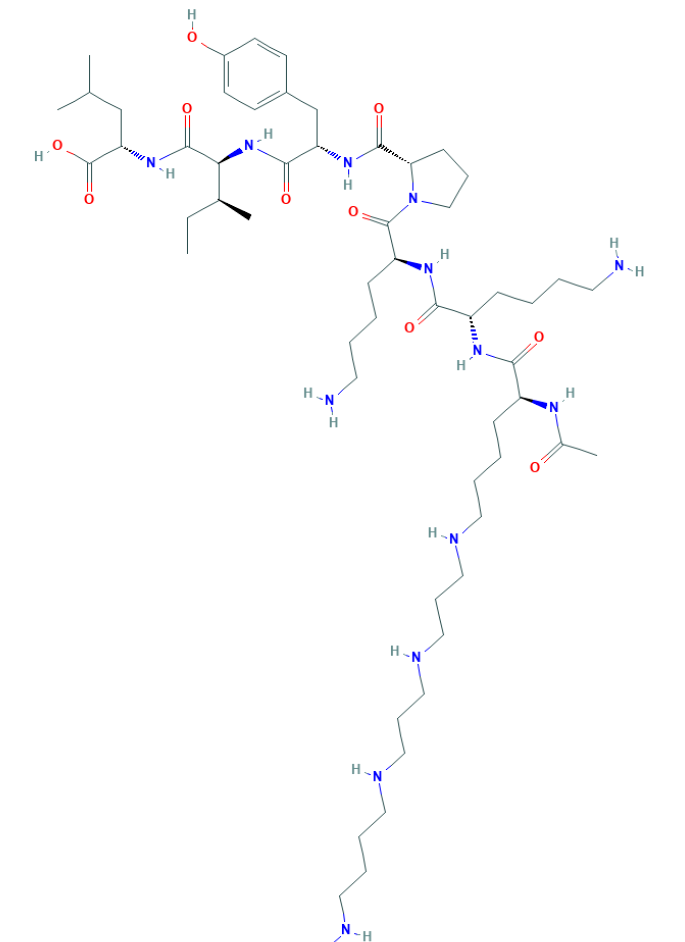 PolyamineC59H108N14O10MW: 1,173.6 g/mol
CH3
Diallyldimethylammonium chloride orN-allyl-N,N-dimethylprop-2-en-1-aminium chloridepDADMACC8H16ClNMW: 161.67 g/mol
CH2
CH2
N
+
CH
CH
CH2
CH2
CH3
Cl-
Laboratory Charge Analyzer
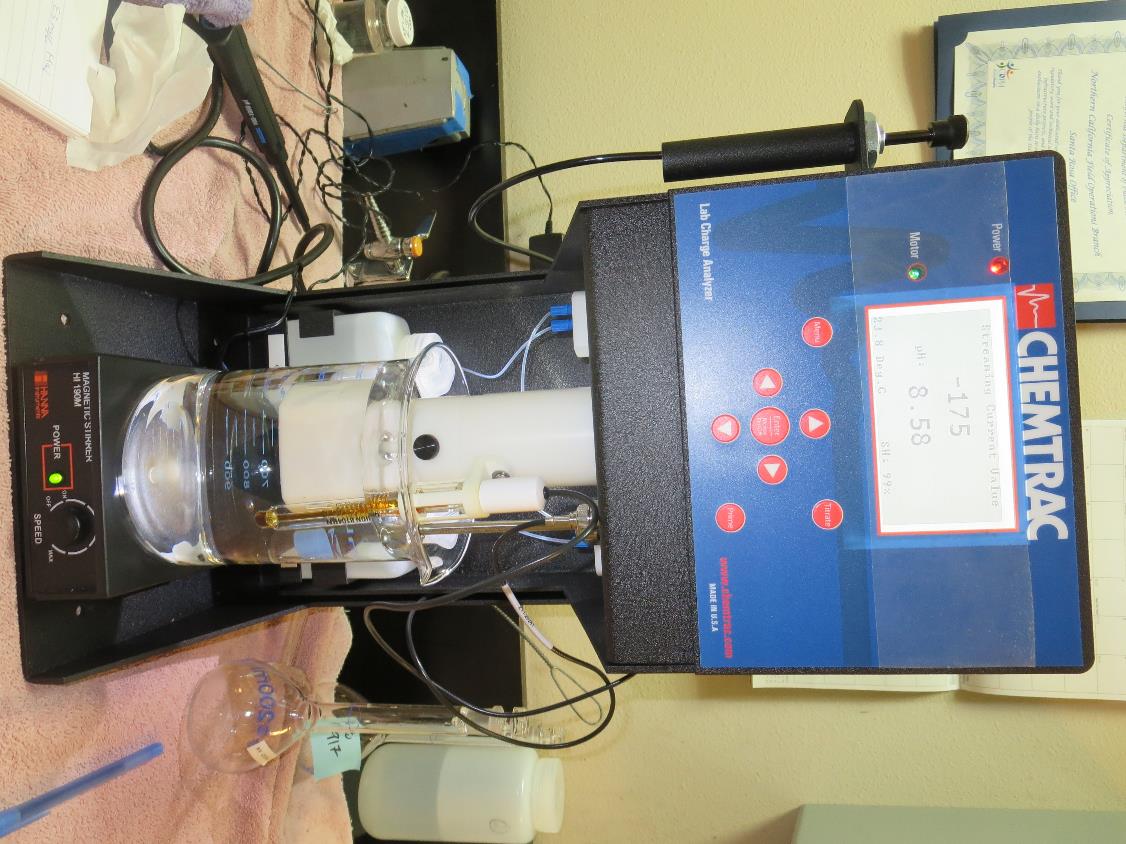 LCA: Used to determine coagulant demand of a source water entering the treatment plant.
Source pH: 8.77

LCA #1: Alum:  41.5 mg/L as hydrated 
pH adjusted to 6.6 with acetic acid

LCA #2: 917: 15 mg/L
pH adjusted to 7.7 with acetic acid

LCA #3: AdvFloc CTC-00011: 80 mg/L
pH adjusted to 7.7 with acetic acid
Coagulant Information
Unless stated otherwise, all coagulant doses are reported as Product (100% strength).
Aluminum Sulfate doses are reported as hydrated Al2(SO4)3*14.3H20.

Preparation of coagulant stock solutions are generally 1.0 and/or 0.1 percent strength using 100 and/or 200 mL volumetric flasks.
Finnpipette F2 variable volume pipette, capacity 100-1000 micro liters is used for stock solution preparation and coagulant aid jar test dosing.
Finnpipette F2 variable volume pipette, capacity 0.5-5 mL is used for primary coagulant jar test dosing.
City of Huron; Source CA Aqueduct; Jar Test 1 - 8 ResultsFlash Mix 200 RPM (20 sec); Floc Mix 25 RPM (5 min)
City of Huron; Source CA Aqueduct; Jar Test 9 - 16 ResultsFlash Mix 200 RPM (20 sec); Floc Mix 25 RPM (5 min)
City of Huron; Source CA Aqueduct; Jar Test 17 - 24 ResultsFlash Mix 200 RPM (20 sec); Floc Mix 25 RPM (5 min)
City of Huron; Source CA Aqueduct; Jar Test 25 – 28 ResultsFlash Mix 200 RPM (20 sec); Floc Mix 25 RPM (5 min)
City of Huron; Source CA Aqueduct; Jar Test 29 - 32 ResultsFlash Mix 200 RPM (20 sec); Floc Mix 25 RPM (5 min)
Jars 1-4 TestFlash Mix 20 Sec (200 RPM)Floc Mix 5 min (25 RPM)Applied Coagulant Alum
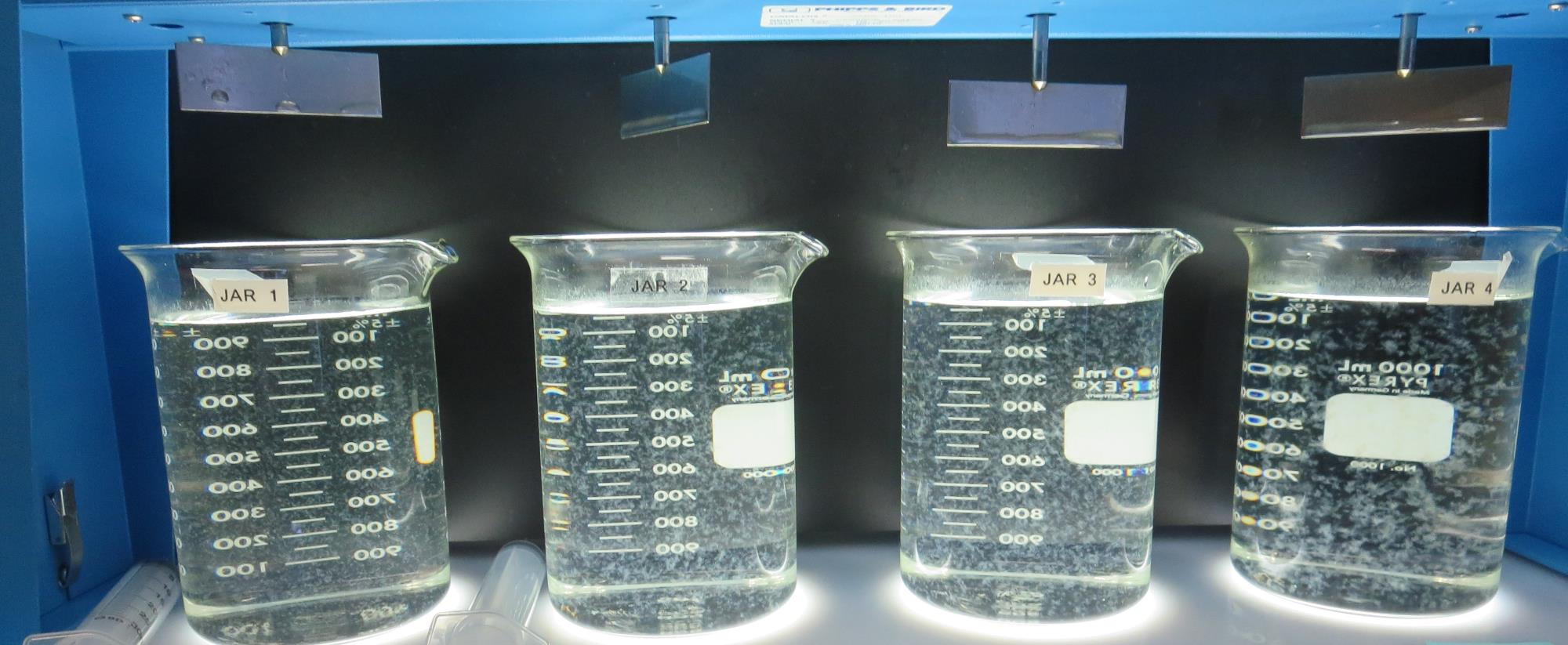 35 mg/L Alum
Filtrate: 0.13 NTU
UVT: 89.3%
UVA: 0.049/cm 
UVA Reduction 31.0%
Settled: 0.87 NTU
40 mg/L Alum
Filtrate: 0.15 NTU
UVT: 90.0%
UVA: 0.045/cm 
UVA Reduction 36.6%
Settled: 0.80 NTU
45 mg/L Alum
Filtrate: 0.07 NTU
UVT: 91.2%
UVA: 0.040/cm 
UVA Reduction 43.7%
Settled: 0.46 NTU
22 mg/L Alum
Filtrate: 0.17 NTU
UVT: 86.7%
UVA: 0.061/cm 
UVA Reduction 14.1%
Settled: 1.38 NTU
Jars 1-4:  End of 5-minute flocculation (25 RPM) duration.
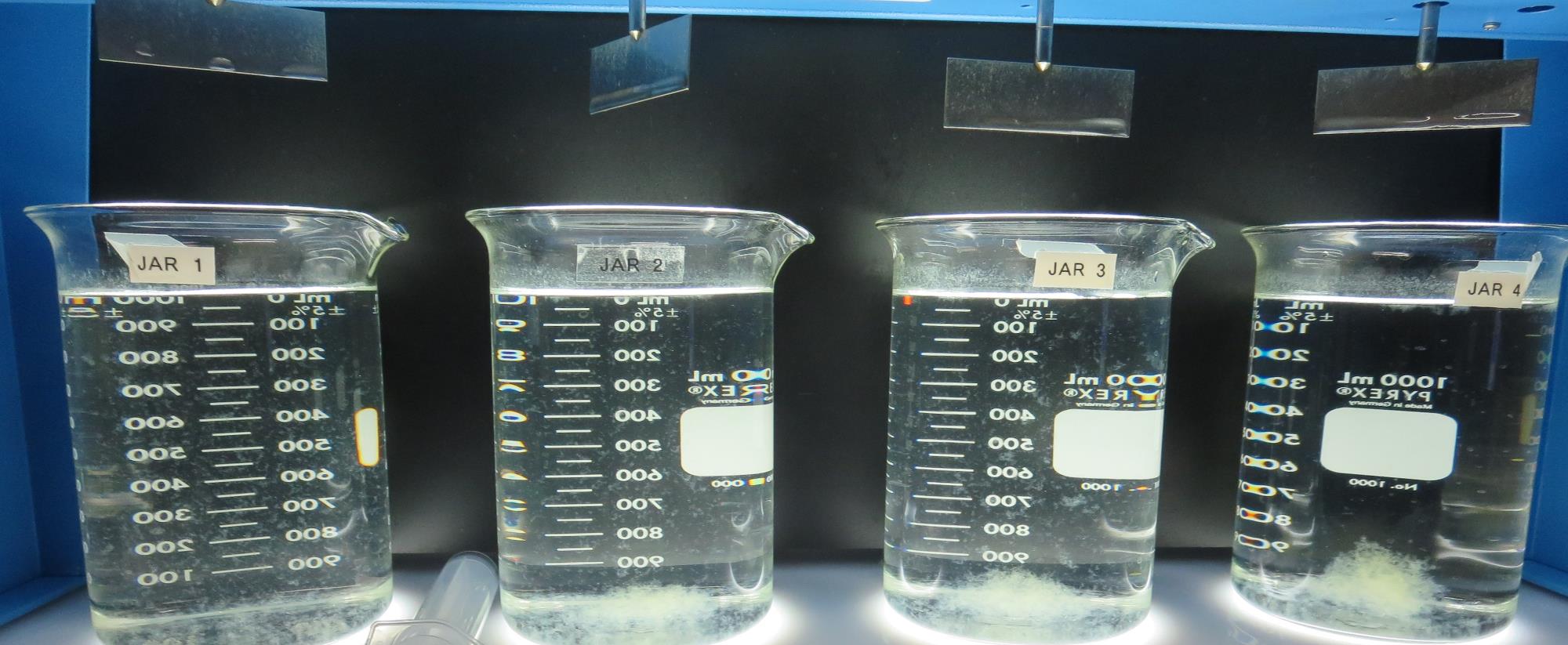 Jars 1-4: After 5 min of settling, 25 mL is syringed for filterability and %UVT/UVA.
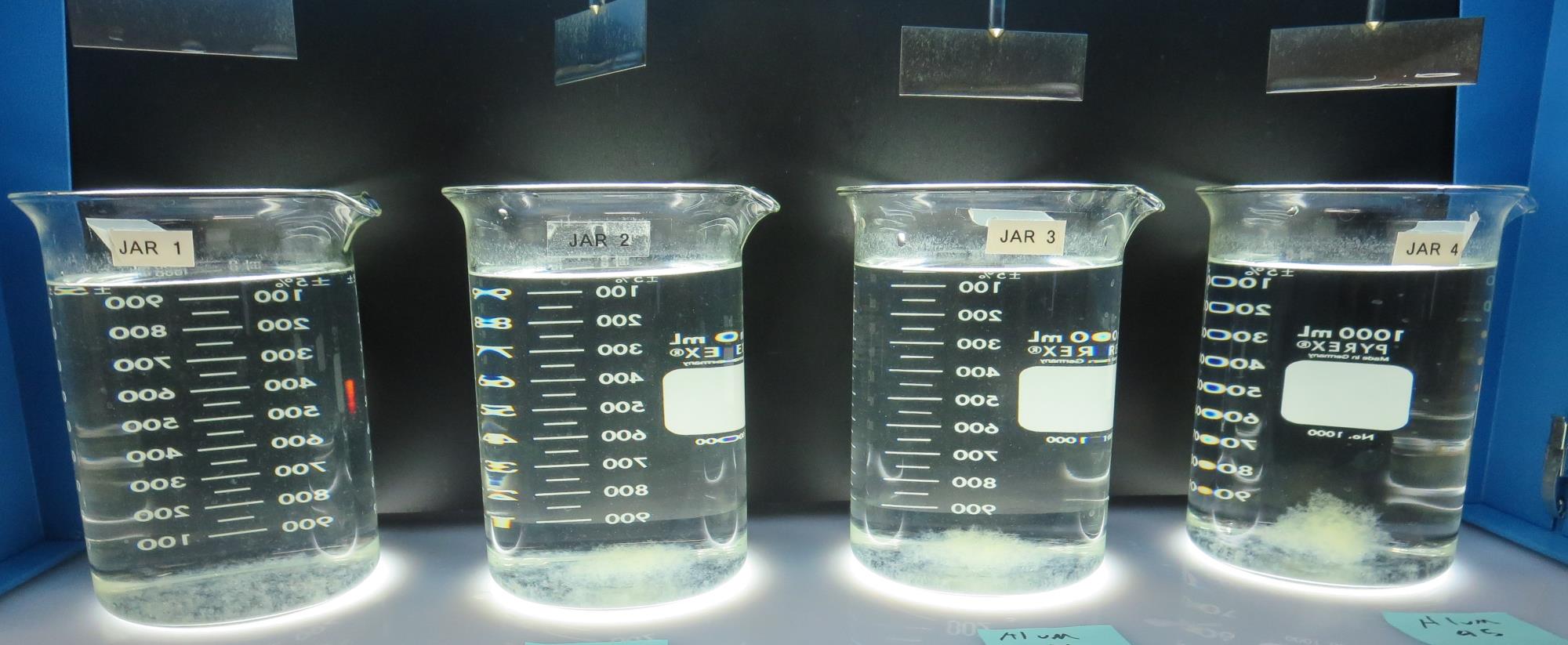 35 mg/L Alum
Filtrate: 0.13 NTU
UVT: 89.3%
UVA: 0.049/cm 
UVA Reduction 31.0%
Settled: 0.87 NTU
40 mg/L Alum
Filtrate: 0.15 NTU
UVT: 90.0%
UVA: 0.045/cm 
UVA Reduction 36.6%
Settled: 0.80 NTU
45 mg/L Alum
Filtrate: 0.07 NTU
UVT: 91.2%
UVA: 0.040/cm 
UVA Reduction 43.7%
Settled: 0.46 NTU
22 mg/L Alum
Filtrate: 0.17 NTU
UVT: 86.7%
UVA: 0.061/cm 
UVA Reduction 14.1%
Settled: 1.38 NTU
Jars 1-4: After 25-minutes of settling, settled water turbidity is taken.
Jars 5-8 TestFlash Mix 20 Sec (200 RPM)Floc Mix 5 min (25 RPM)Applied Coagulants Alum186KH (pDADMAC)
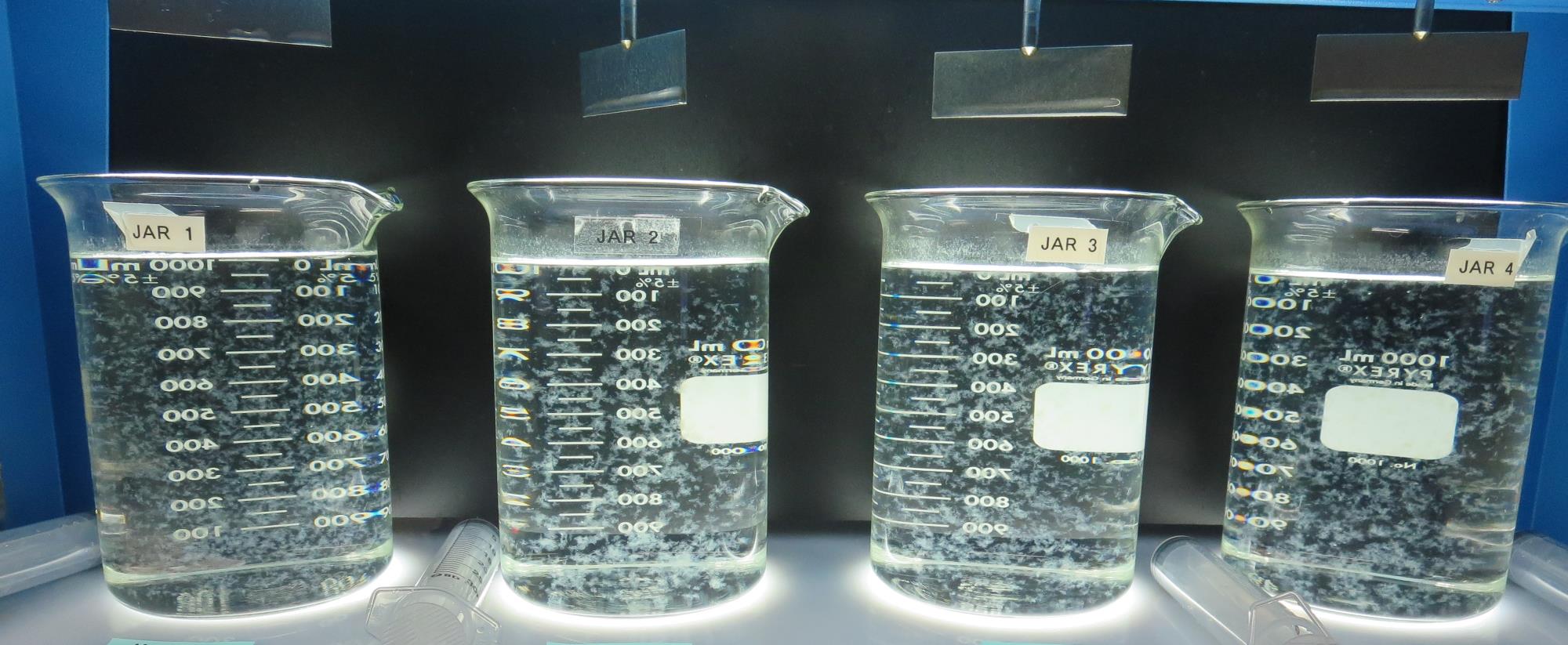 40 mg/L Alum
0.0 mg/L 186K
Filtrate: 0.16 NTU
UVT: 90.2%
UVA: 0.044/cm 
UVA Reduction 38.0%
Settled: 0.77 NTU
40 mg/L Alum
2.0 mg/L 186K
Filtrate: 0.08 NTU
UVT: 91.1%
UVA: 0.040/cm 
UVA Reduction 43.7%
Settled: 0.37 NTU
40 mg/L Alum
4.0 mg/L 186K
Filtrate: 0.06 NTU
UVT: 91.6%
UVA: 0.037/cm 
UVA Reduction 47.9%
Settled: 0.42 NTU
40 mg/L Alum
6.0 mg/L 186K
Filtrate: 0.07 NTU
UVT: 91.4%
UVA: 0.039/cm 
UVA Reduction 45.1%
Settled: 0.45 NTU
Jars 5-8:  End of 5-minute flocculation (25 RPM) duration.
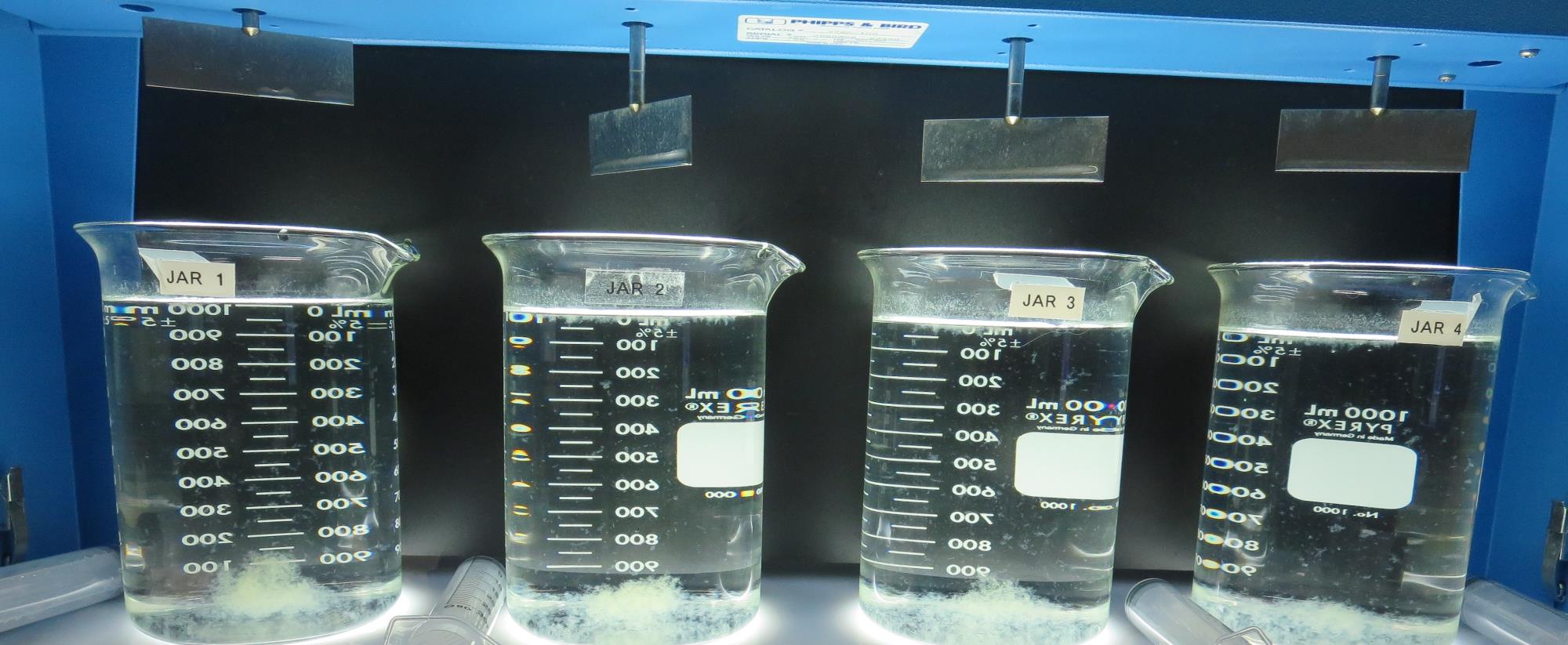 Jars 5-8: After 5 min of settling, 25 mL is syringed for filterability and %UVT/UVA.
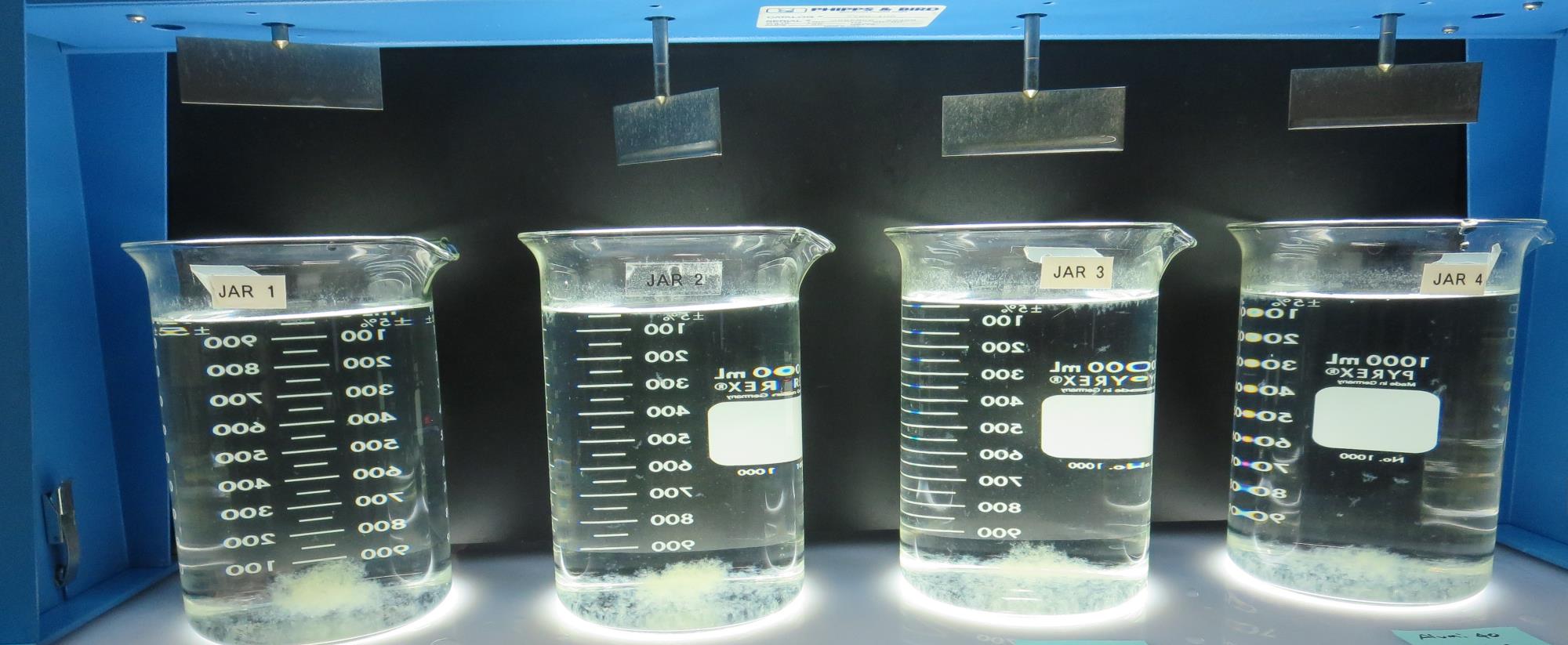 40 mg/L Alum
0.0 mg/L 186K
Filtrate: 0.16 NTU
UVT: 90.2%
UVA: 0.044/cm 
UVA Reduction 38.0%
Settled: 0.77 NTU
40 mg/L Alum
2.0 mg/L 186K
Filtrate: 0.08 NTU
UVT: 91.1%
UVA: 0.040/cm 
UVA Reduction 43.7%
Settled: 0.37 NTU
40 mg/L Alum
4.0 mg/L 186K
Filtrate: 0.06 NTU
UVT: 91.6%
UVA: 0.037/cm 
UVA Reduction 47.9%
Settled: 0.42 NTU
40 mg/L Alum
6.0 mg/L 186K
Filtrate: 0.07 NTU
UVT: 91.4%
UVA: 0.039/cm 
UVA Reduction 45.1%
Settled: 0.45 NTU
Jars 5-8: After 25-minutes of settling, settled water turbidity is taken.
Jars 9-12 TestFlash Mix 20 Sec (200 RPM)Floc Mix 5 min (25 RPM)Applied Coagulants Alum186K (pDADMAC)
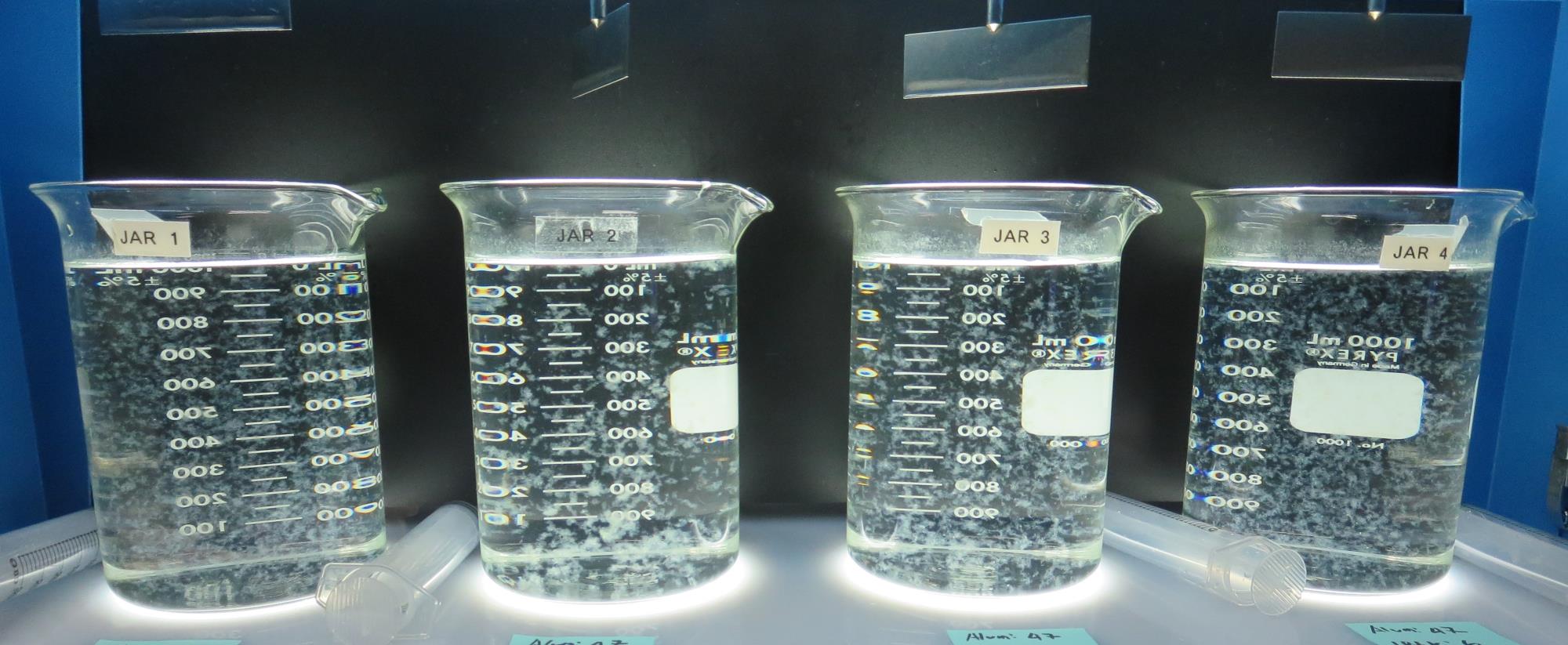 47 mg/L Alum
0.0 mg/L 186K
Filtrate: 0.13 NTU
UVT: 91.1%
UVA: 0.040/cm 
UVA Reduction 43.7%
Settled: 0.68 NTU
47 mg/L Alum
2.0 mg/L 186K
Filtrate: 0.05 NTU
UVT: 91.8%
UVA: 0.037/cm 
UVA Reduction 47.9%
Settled: 0.48 NTU
47 mg/L Alum
4.0 mg/L 186K
Filtrate: 0.06 NTU
UVT: 92.2%
UVA: 0.035/cm 
UVA Reduction 50.7%
Settled: 0.44 NTU
47 mg/L Alum
6.0 mg/L 186K
Filtrate: 0.07 NTU
UVT: 92.3%
UVA: 0.034/cm 
UVA Reduction 52.1%
Settled: 0.33 NTU
Jars 9-12:  End of 5-minute flocculation (25 RPM) duration.
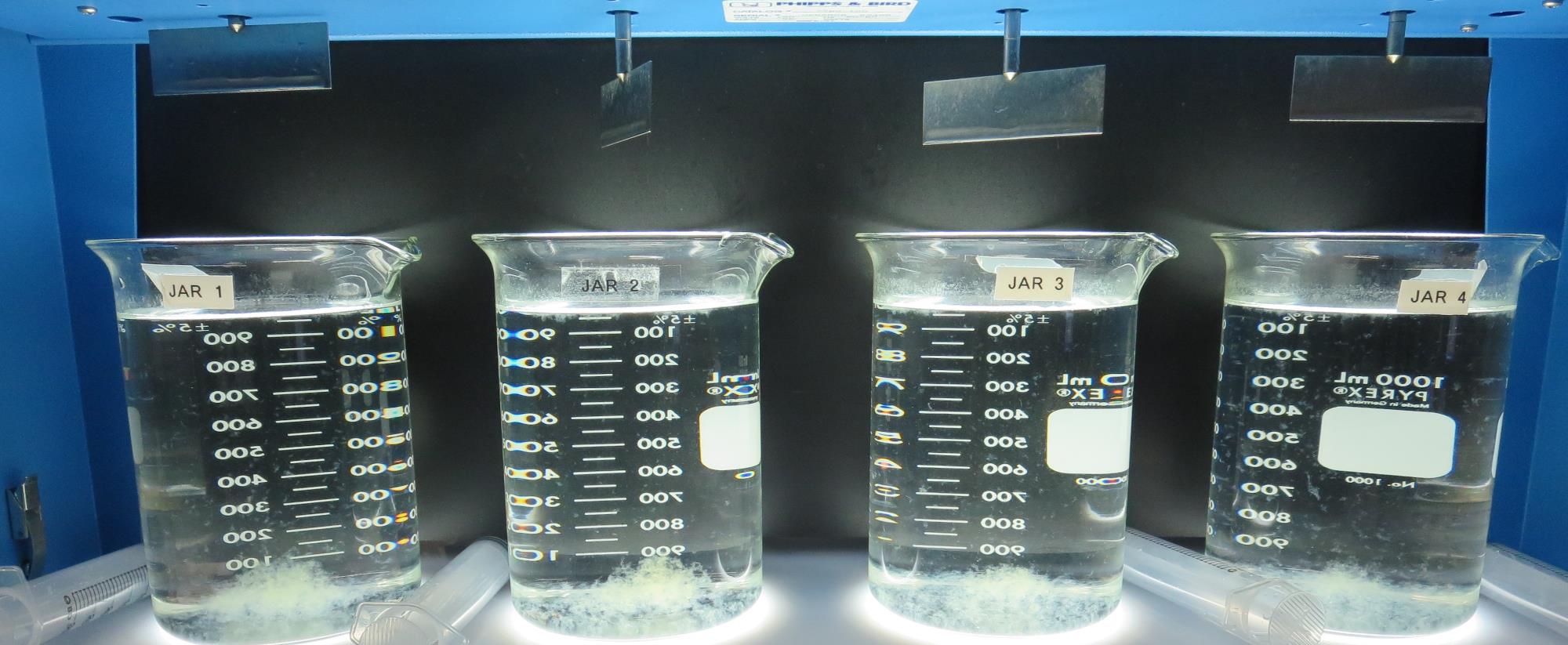 Jars 9-12: After 5 min of settling, 25 mL is syringed for filterability and %UVT/UVA.
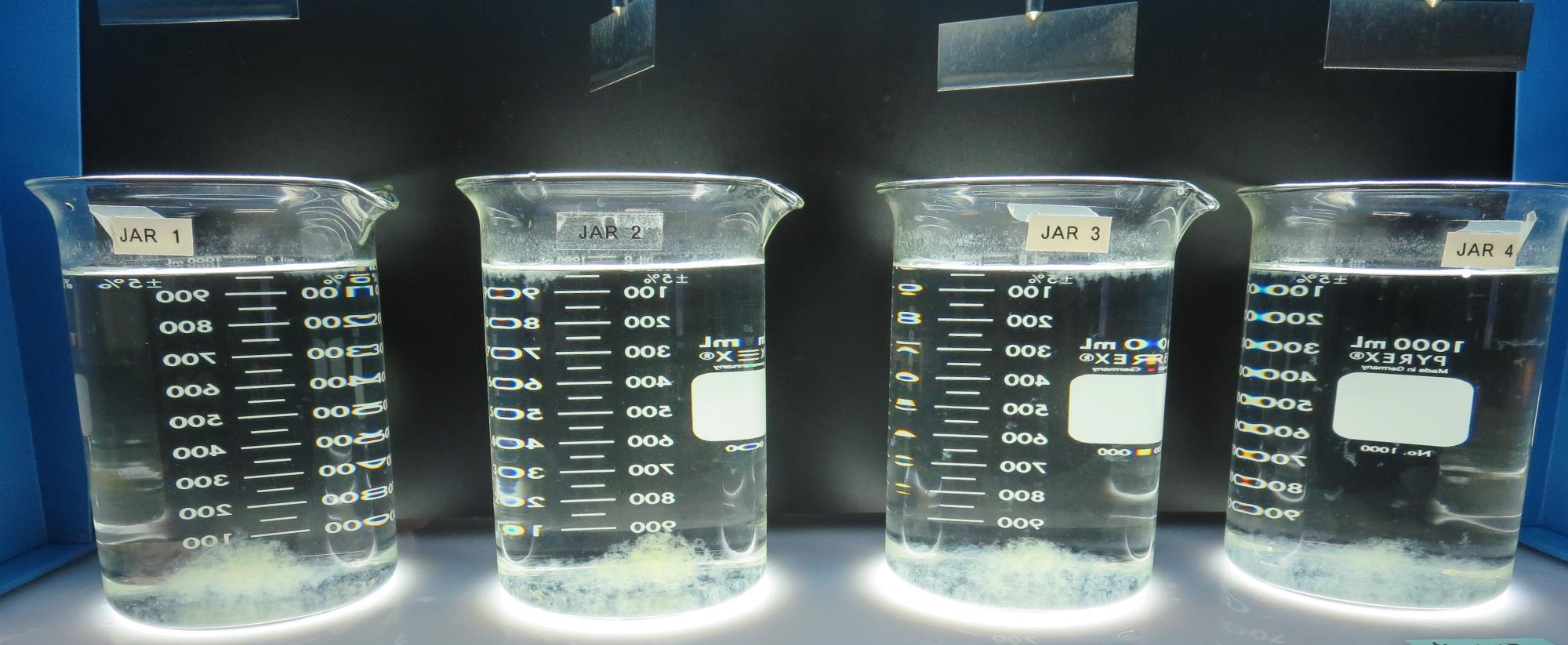 47 mg/L Alum
0.0 mg/L 186K
Filtrate: 0.13 NTU
UVT: 91.1%
UVA: 0.040/cm 
UVA Reduction 43.7%
Settled: 0.68 NTU
47 mg/L Alum
2.0 mg/L 186K
Filtrate: 0.05 NTU
UVT: 91.8%
UVA: 0.037/cm 
UVA Reduction 47.9%
Settled: 0.48 NTU
47 mg/L Alum
4.0 mg/L 186K
Filtrate: 0.06 NTU
UVT: 92.2%
UVA: 0.035/cm 
UVA Reduction 50.7%
Settled: 0.44 NTU
47 mg/L Alum
6.0 mg/L 186K
Filtrate: 0.07 NTU
UVT: 92.3%
UVA: 0.034/cm 
UVA Reduction 52.1%
Settled: 0.33 NTU
Jars 9-12: After 25-minutes of settling, settled water turbidity is taken.
Jars 13-16 TestFlash Mix 20 Sec (200 RPM)Floc Mix 5 min (25 RPM)Applied Coagulants AlumC-378 (pDADMAC)
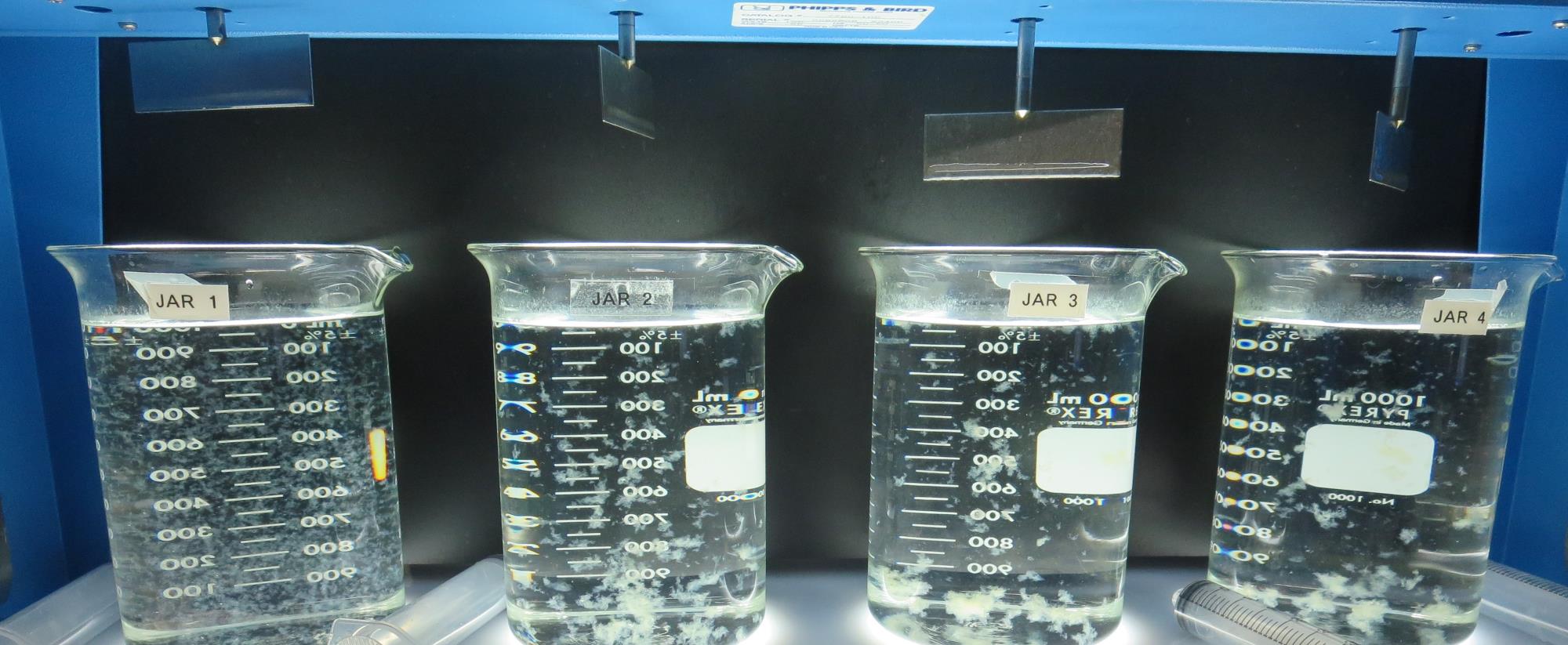 47 mg/L Alum
4.0 mg/L C-378
Filtrate: 0.05 NTU
UVT: 92.0%
UVA: 0.035/cm 
UVA Reduction 50.7%
Settled: 0.35 NTU
47 mg/L Alum
3.0 mg/L C-378
Filtrate: 0.05 NTU
UVT: 91.8%
UVA: 0.036/cm 
UVA Reduction 49.3%
Settled: 0.41 NTU
47 mg/L Alum
0.0 mg/L C-378
Filtrate: 0.13 NTU
UVT: 91.5%
UVA: 0.038/cm 
UVA Reduction 46.5%
Settled: 0.65 NTU
47 mg/L Alum
2.0 mg/L C-378
Filtrate: 0.07 NTU
UVT: 91.7%
UVA: 0.037/cm 
UVA Reduction 47.9%
Settled: 0.39 NTU
Jars 13-16:  End of 5-minute flocculation (25 RPM) duration.
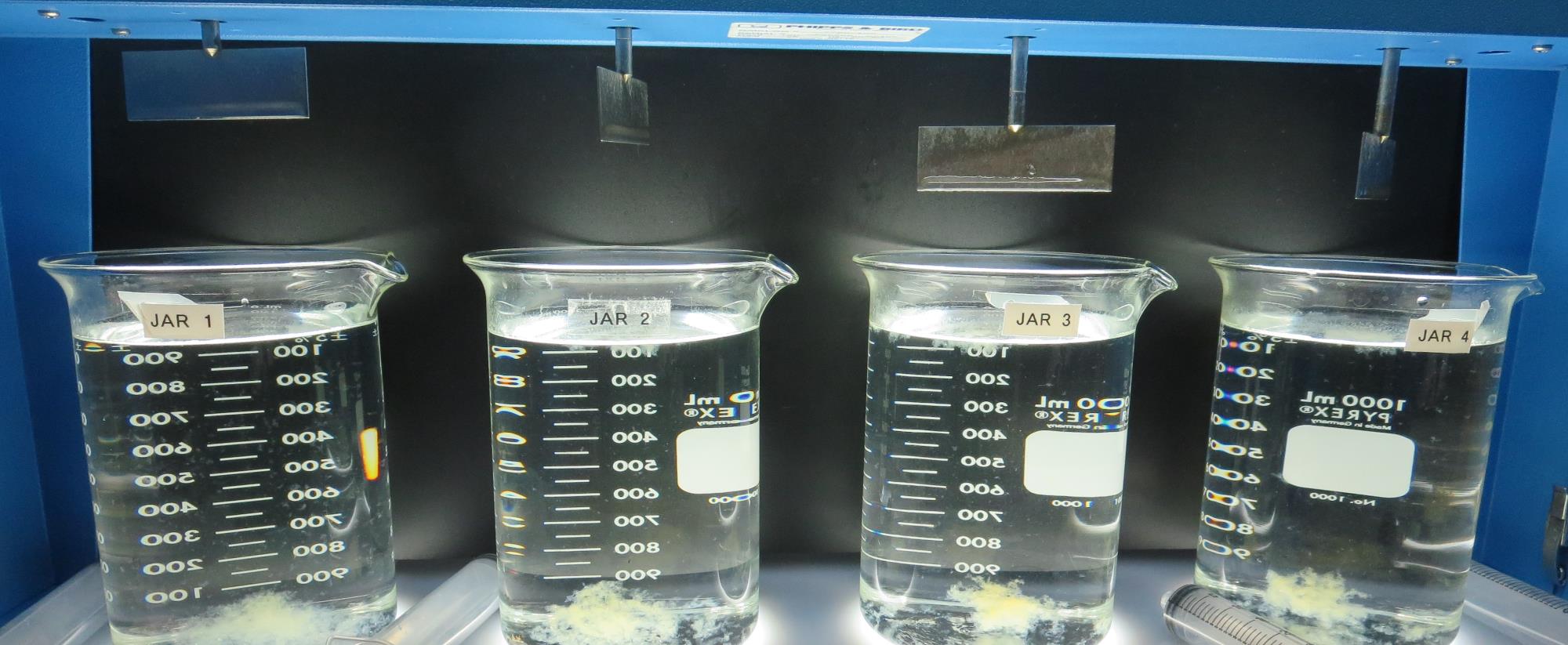 Jars 13-16: After 5 min of settling, 25 mL is syringed for filterability and %UVT/UVA.
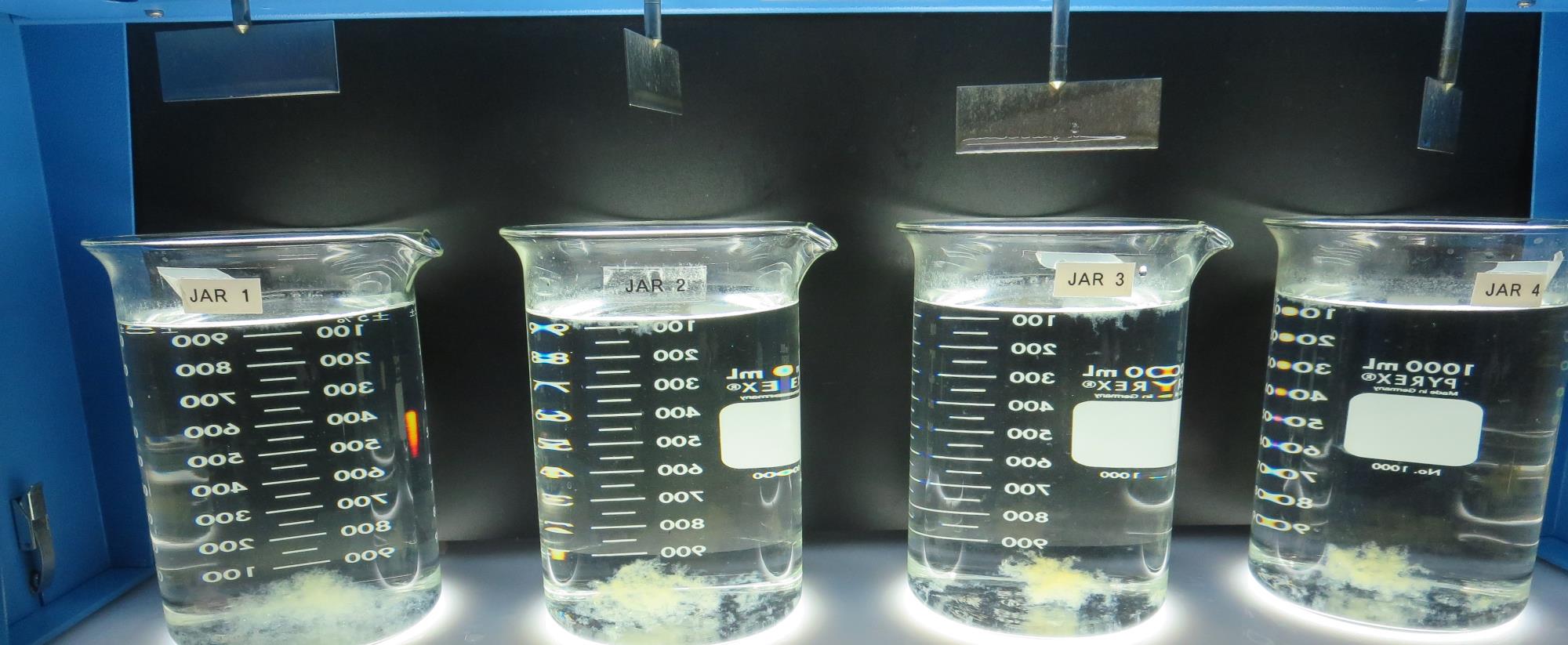 47 mg/L Alum
4.0 mg/L C-378
Filtrate: 0.05 NTU
UVT: 92.0%
UVA: 0.035/cm 
UVA Reduction 50.7%
Settled: 0.35 NTU
47 mg/L Alum
3.0 mg/L C-378
Filtrate: 0.05 NTU
UVT: 91.8%
UVA: 0.036/cm 
UVA Reduction 49.3%
Settled: 0.41 NTU
47 mg/L Alum
0.0 mg/L C-378
Filtrate: 0.13 NTU
UVT: 91.5%
UVA: 0.038/cm 
UVA Reduction 46.5%
Settled: 0.65 NTU
47 mg/L Alum
2.0 mg/L C-378
Filtrate: 0.07 NTU
UVT: 91.7%
UVA: 0.037/cm 
UVA Reduction 47.9%
Settled: 0.39 NTU
Jars 13-16: After 25-minutes of settling, settled water turbidity is taken.
Jars 17-20 TestFlash Mix 20 Sec (200 RPM)Floc Mix 5 min (25 RPM)Applied Coagulant 917 (ACH/polyamine)
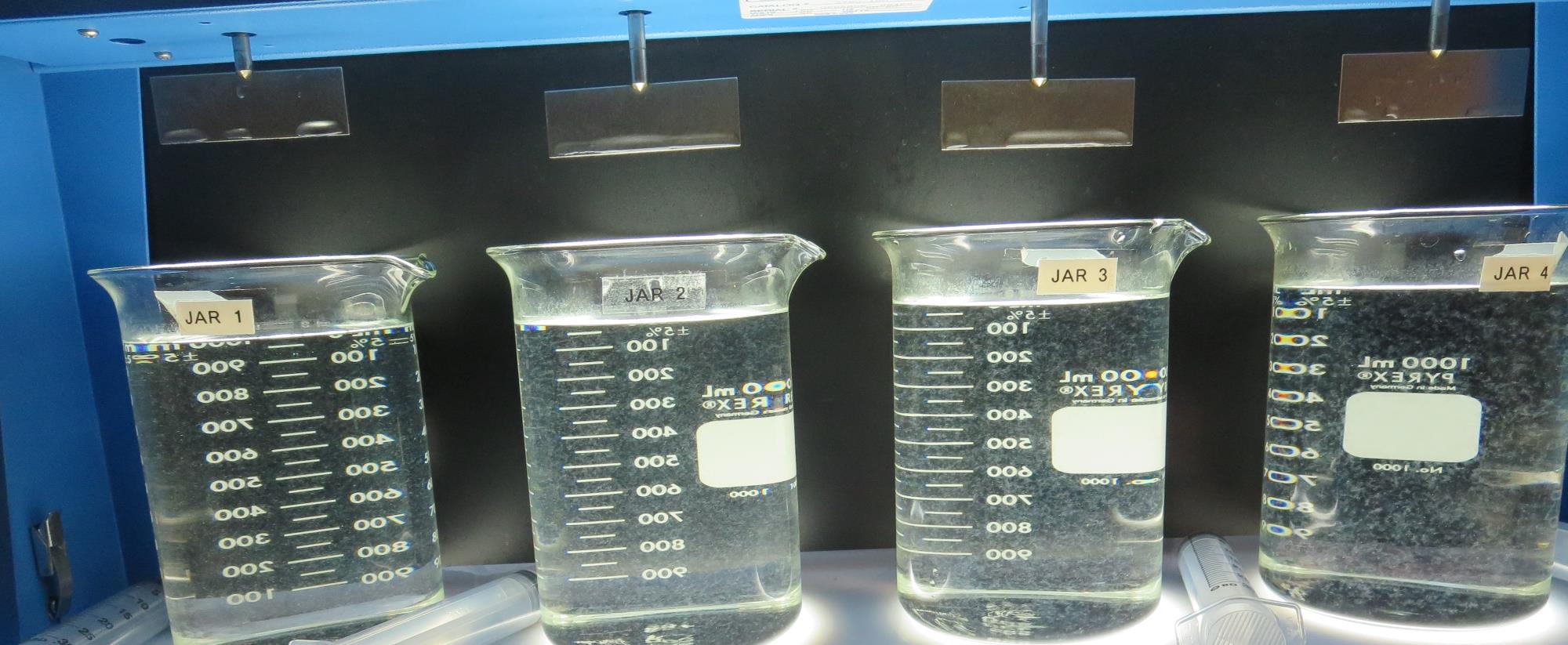 18 mg/L 917
Filtrate: 0.07 NTU
UVT: 90.5%
UVA: 0.043/cm 
UVA Reduction 39.4%
Settled: 0.33 NTU
21 mg/L 917
Filtrate: 0.07 NTU
UVT: 90.9%
UVA: 0.041/cm 
UVA Reduction 42.3%
Settled: 0.26 NTU
15 mg/L 917
Filtrate: 0.09 NTU
UVT: 89.7%
UVA: 0.046/cm 
UVA Reduction 35.2%
Settled: 0.54 NTU
12 mg/L 917
Filtrate: 0.08 NTU
UVT: 89.7%
UVA: 0.047/cm 
UVA Reduction 33.8%
Settled: 0.59 NTU
Jars 17-20:  End of 5-minute flocculation (25 RPM) duration.
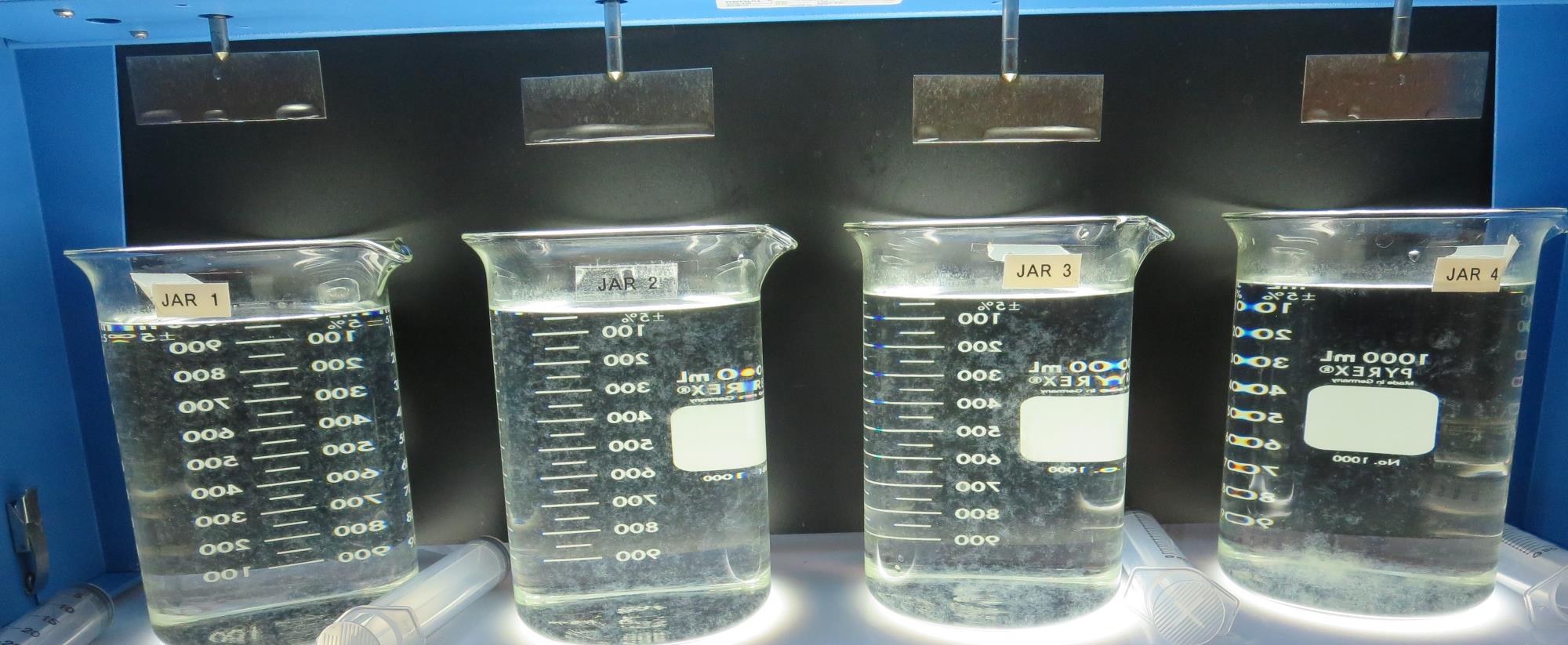 Jars 17-20: After 5 min of settling, 25 mL is syringed for filterability and %UVT/UVA.
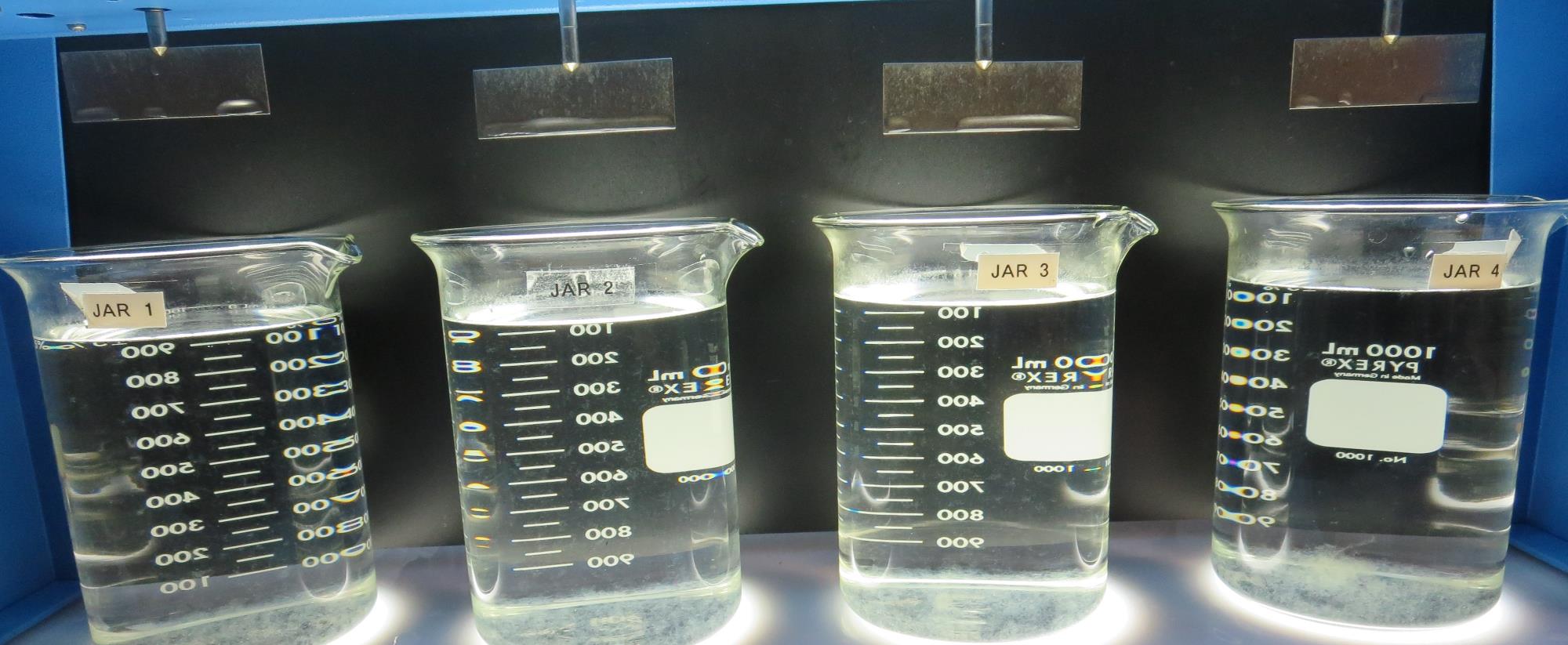 18 mg/L 917
Filtrate: 0.07 NTU
UVT: 90.5%
UVA: 0.043/cm 
UVA Reduction 39.4%
Settled: 0.33 NTU
21 mg/L 917
Filtrate: 0.07 NTU
UVT: 90.9%
UVA: 0.041/cm 
UVA Reduction 42.3%
Settled: 0.26 NTU
15 mg/L 917
Filtrate: 0.09 NTU
UVT: 89.7%
UVA: 0.046/cm 
UVA Reduction 35.2%
Settled: 0.54 NTU
12 mg/L 917
Filtrate: 0.08 NTU
UVT: 89.7%
UVA: 0.047/cm 
UVA Reduction 33.8%
Settled: 0.59 NTU
Jars 17-20: After 25-minutes of settling, settled water turbidity is taken.
Jars 21-24 TestFlash Mix 20 Sec (200 RPM)Floc Mix 5 min (25 RPM)Applied Coagulant AdvFloc CTC-00011
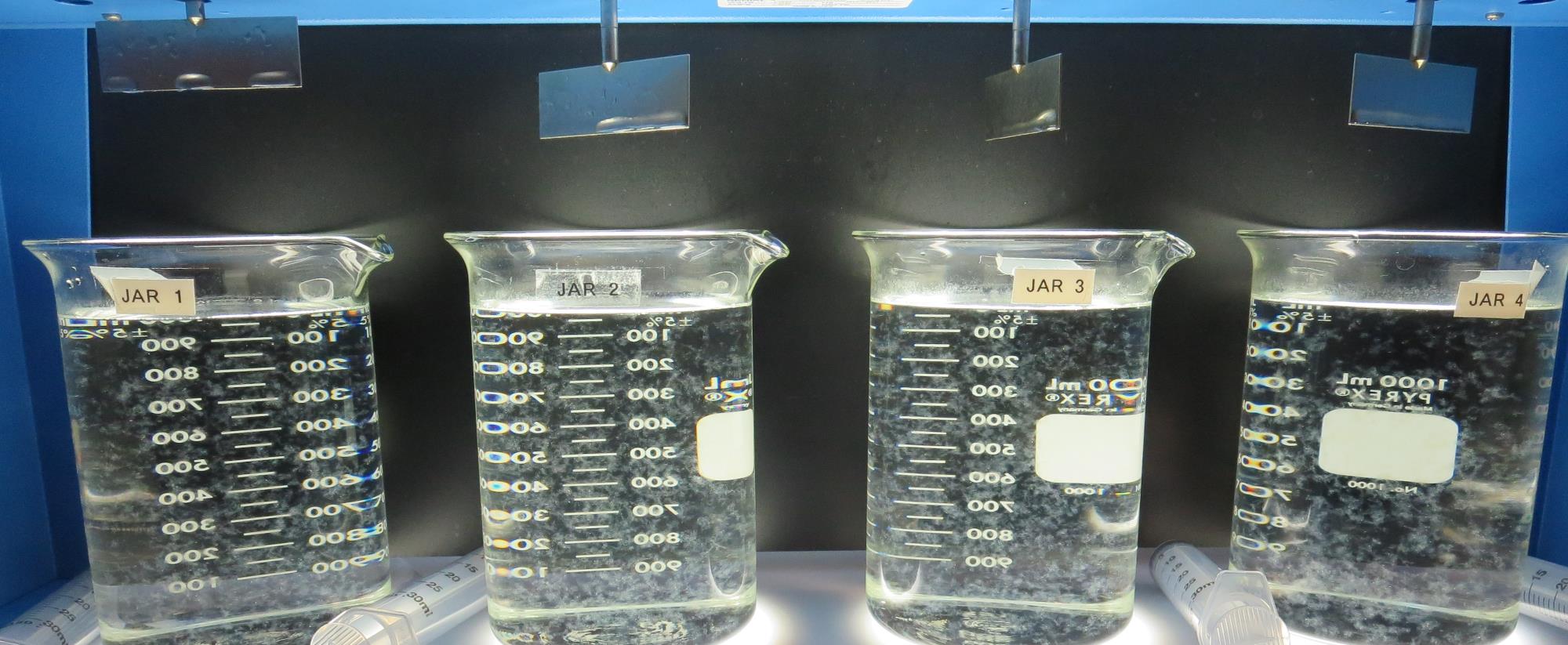 100 mg/L CTC-00011
Filtrate: 0.06 NTU
UVT: 92.4%
UVA: 0.034/cm 
UVA Reduction 52.1%
Settled: 0.18 NTU
90 mg/L CTC-00011
Filtrate: 0.09 NTU
UVT: 91.9%
UVA: 0.036/cm 
UVA Reduction 49.3%
Settled: 0.28 NTU
70 mg/L CTC-00011
Filtrate: 0.10 NTU
UVT: 91.5%
UVA: 0.038/cm 
UVA Reduction 46.5%
Settled: 0.31 NTU
80 mg/L CTC-00011
Filtrate: 0.07 NTU
UVT: 91.5%
UVA: 0.038/cm 
UVA Reduction 46.5%
Settled: 0.29 NTU
Jars 21-24:  End of 5-minute flocculation (25 RPM) duration.
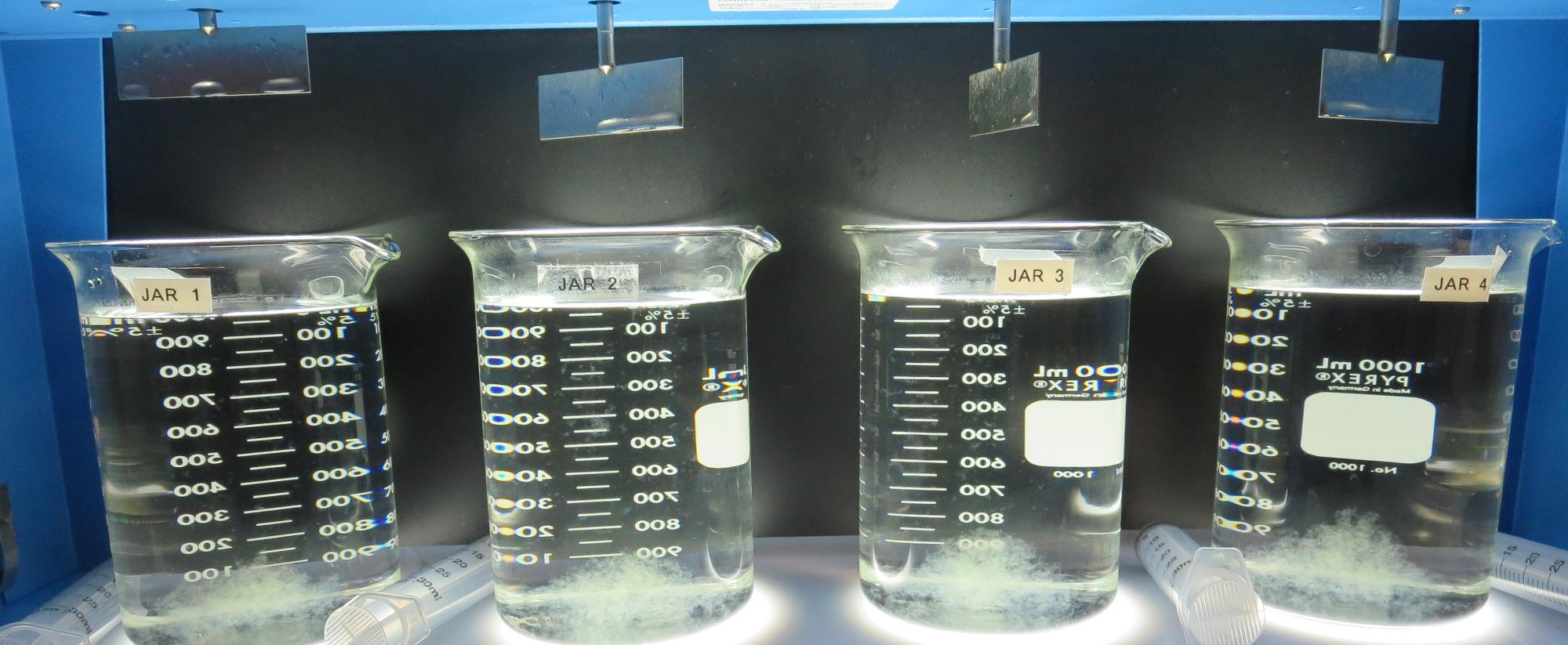 Jars 21-24: After 5 min of settling, 25 mL is syringed for filterability and %UVT/UVA.
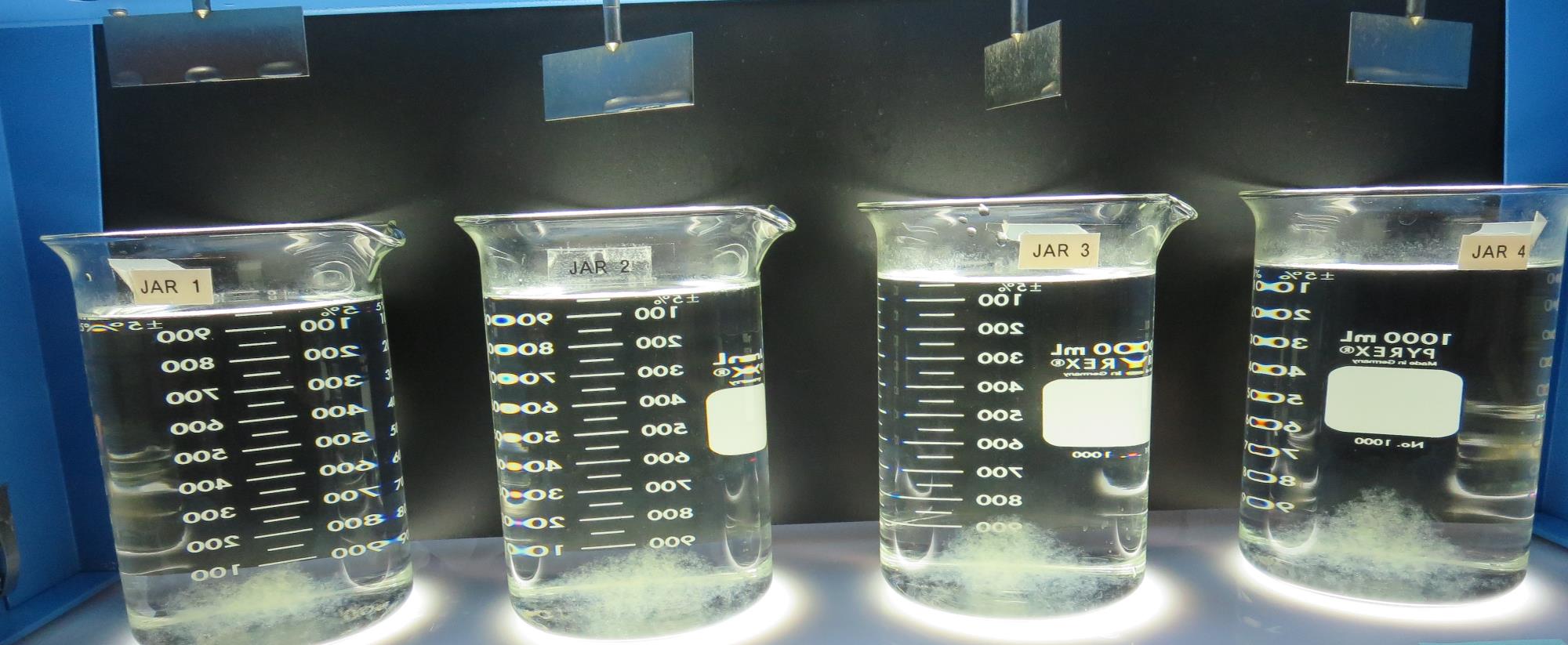 100 mg/L CTC-00011
Filtrate: 0.06 NTU
UVT: 92.4%
UVA: 0.034/cm 
UVA Reduction 52.1%
Settled: 0.18 NTU
90 mg/L CTC-00011
Filtrate: 0.09 NTU
UVT: 91.9%
UVA: 0.036/cm 
UVA Reduction 49.3%
Settled: 0.28 NTU
70 mg/L CTC-00011
Filtrate: 0.10 NTU
UVT: 91.5%
UVA: 0.038/cm 
UVA Reduction 46.5%
Settled: 0.31 NTU
80 mg/L CTC-00011
Filtrate: 0.07 NTU
UVT: 91.5%
UVA: 0.038/cm 
UVA Reduction 46.5%
Settled: 0.29 NTU
Jars 21-24: After 25-minutes of settling, settled water turbidity is taken.
Jars 25-28 TestFlash Mix 20 Sec (200 RPM)Floc Mix 5 min (25 RPM)Applied Coagulant 9810 (ACH/polyamine)
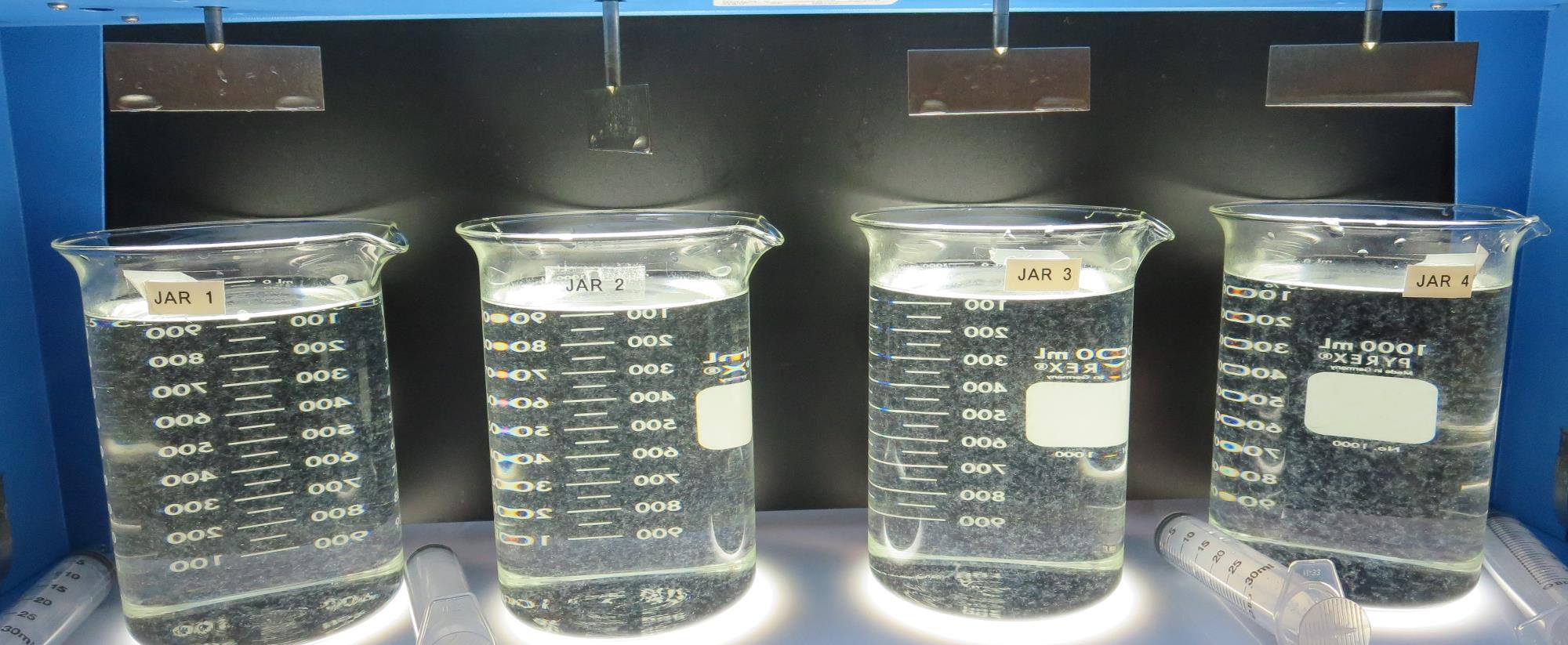 27 mg/L 9810
Filtrate: 0.09 NTU
UVT: 91.6%
UVA: 0.037/cm 
UVA Reduction 47.9%
Settled: 0.40 NTU
30 mg/L 9810
Filtrate: 0.08 NTU
UVT: 91.5%
UVA: 0.038/cm 
UVA Reduction 46.5%
Settled: 0.26 NTU
21 mg/L 9810
Filtrate: 0.09 NTU
UVT: 91.2%
UVA: 0.040/cm 
UVA Reduction 43.7%
Settled: 0.43 NTU
24 mg/L 9810
Filtrate: 0.07 NTU
UVT: 91.2%
UVA: 0.040/cm 
UVA Reduction 43.7%
Settled: 0.41 NTU
Jars 25-28:  End of 5-minute flocculation (25 RPM) duration.
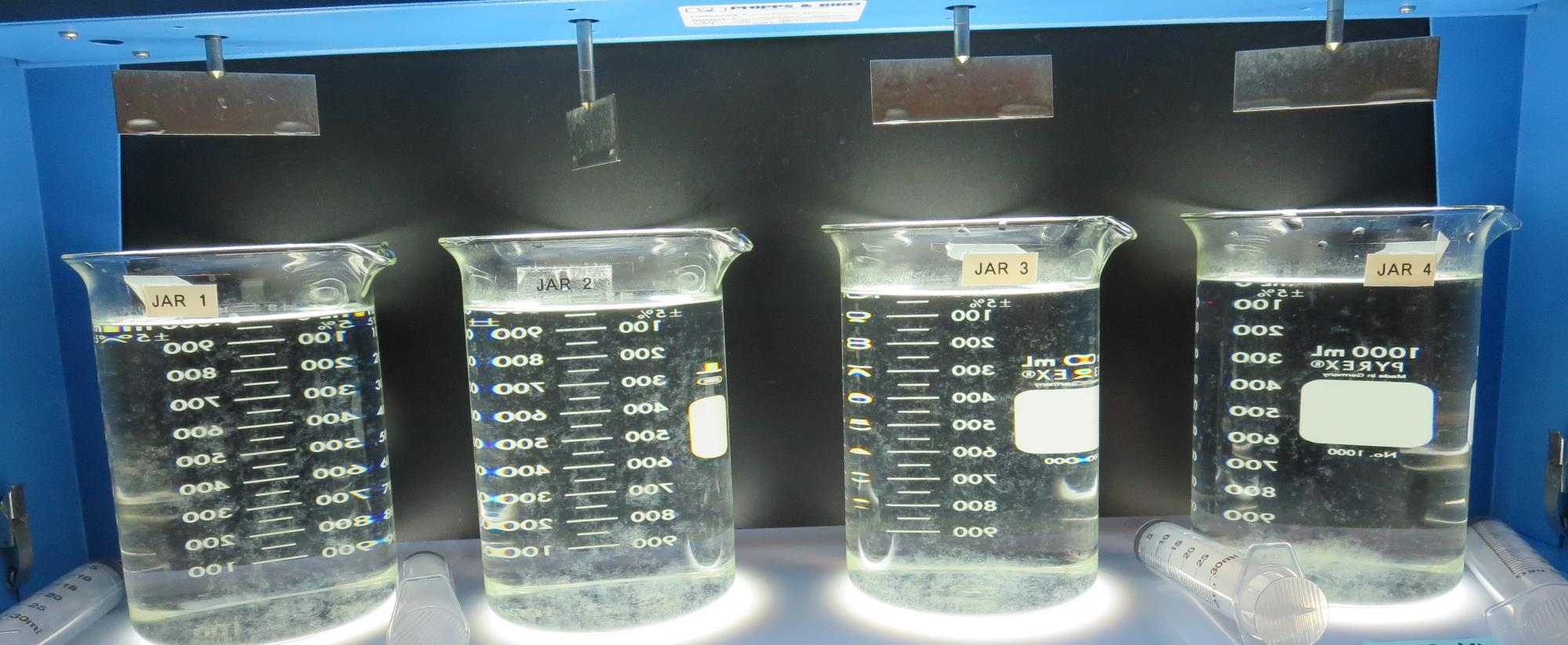 Jars 25-28: After 5 min of settling, 25 mL is syringed for filterability and %UVT/UVA.
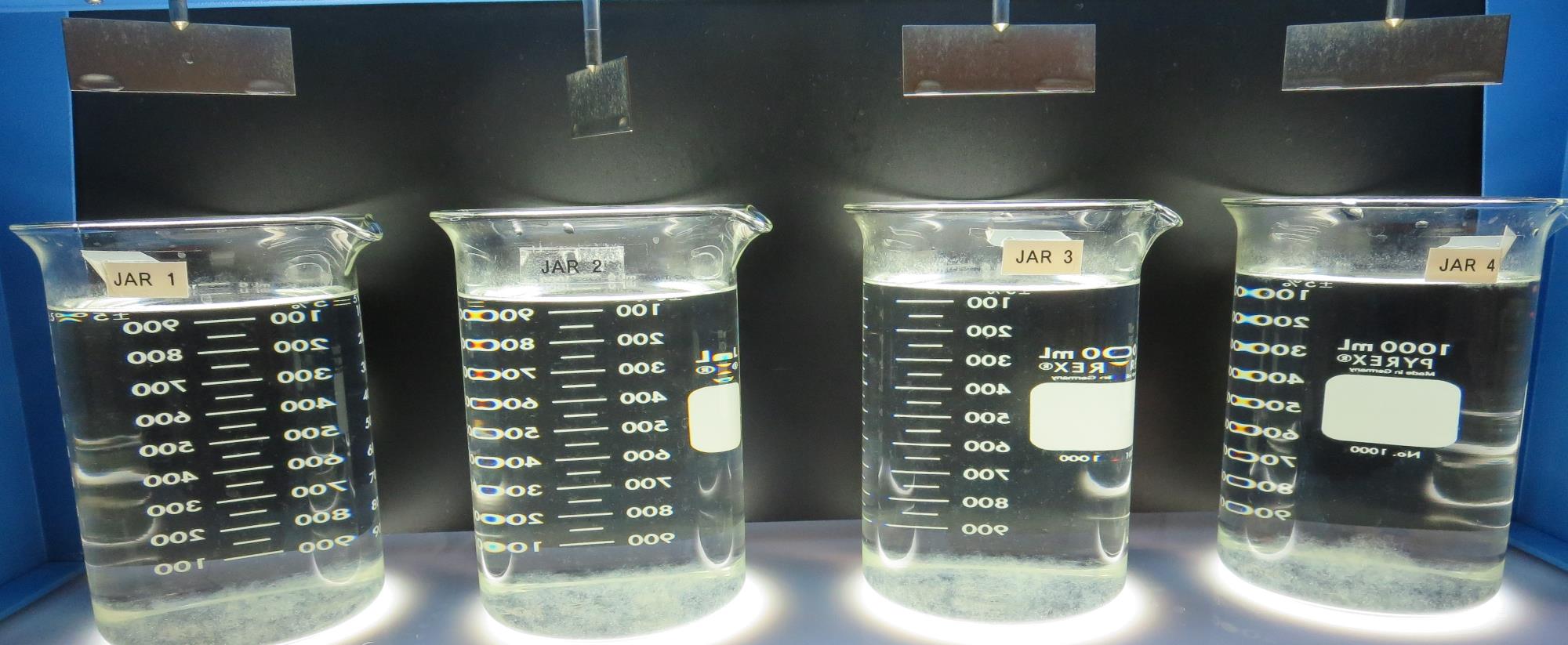 27 mg/L 9810
Filtrate: 0.09 NTU
UVT: 91.6%
UVA: 0.037/cm 
UVA Reduction 47.9%
Settled: 0.40 NTU
30 mg/L 9810
Filtrate: 0.08 NTU
UVT: 91.5%
UVA: 0.038/cm 
UVA Reduction 46.5%
Settled: 0.26 NTU
21 mg/L 9810
Filtrate: 0.09 NTU
UVT: 91.2%
UVA: 0.040/cm 
UVA Reduction 43.7%
Settled: 0.43 NTU
24 mg/L 9810
Filtrate: 0.07 NTU
UVT: 91.2%
UVA: 0.040/cm 
UVA Reduction 43.7%
Settled: 0.41 NTU
Jars 25-28: After 25-minutes of settling, settled water turbidity is taken.
Jars 29-32 TestFlash Mix 20 Sec (200 RPM)Floc Mix 5 min (25RPM)Applied Coagulants Alum/C-3789810/Adv Floc CTC-00011
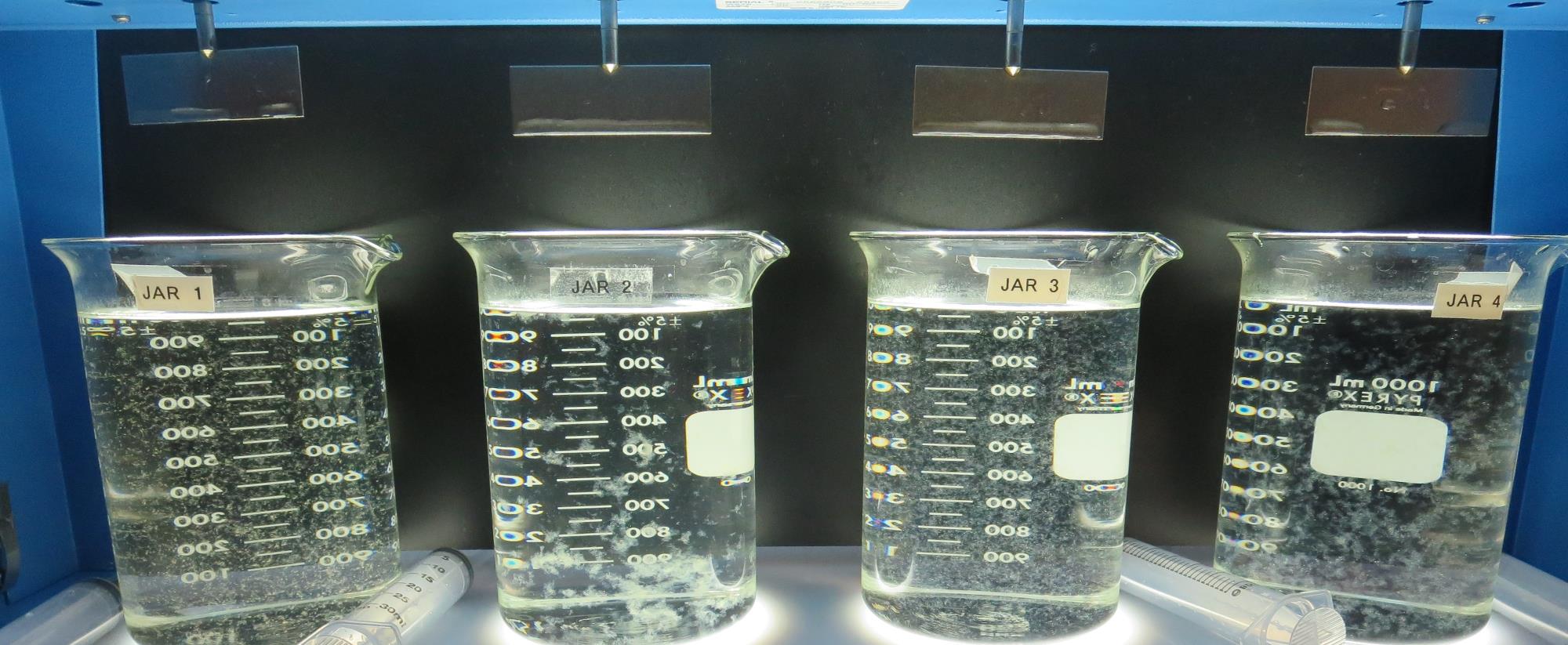 48 mg/L Alum
4.0 mg/L C-378
Filtrate: 0.05 NTU
UVT: 93.0%
UVA: 0.031/cm 
UVA Reduction 56.3%
Settled: 0.39 NTU
100 mg/L CTC-00011
Filtrate: 0.08 NTU
UVT: 92.4%
UVA: 0.034/cm 
UVA Reduction 52.1%
Settled: 0.22 NTU
20 mg/L Alum
Filtrate: 0.12 NTU
UVT: 88.7%
UVA: 0.051/cm 
UVA Reduction 28.2%
Settled: 0.62 NTU
30 mg/L 9810
Filtrate: 0.08 NTU
UVT: 91.8%
UVA: 0.037/cm 
UVA Reduction 47.9%
Settled: 0.28 NTU
Jars 29-32:  End of 5-minute flocculation (25 RPM) duration.
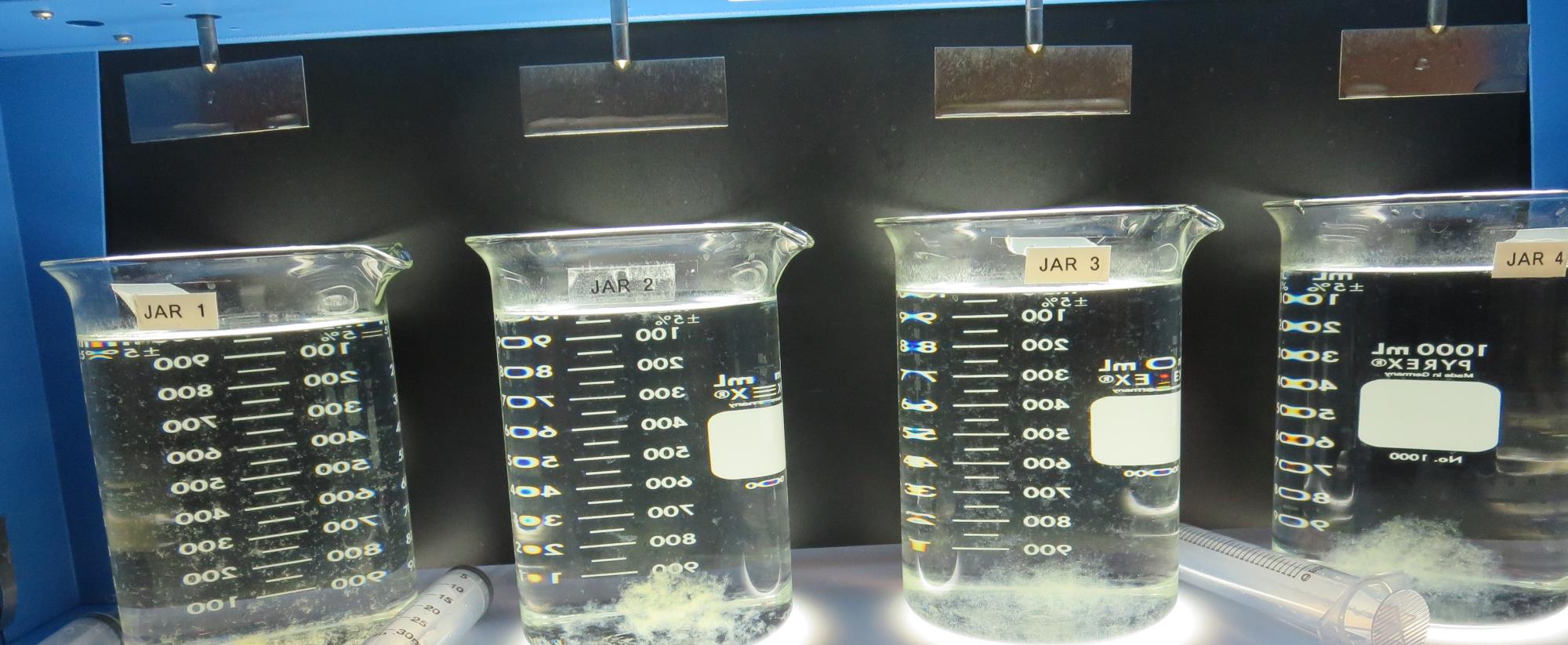 Jars 29-32: After 5 min of settling, 25 mL is syringed for filterability and %UVT/UVA.
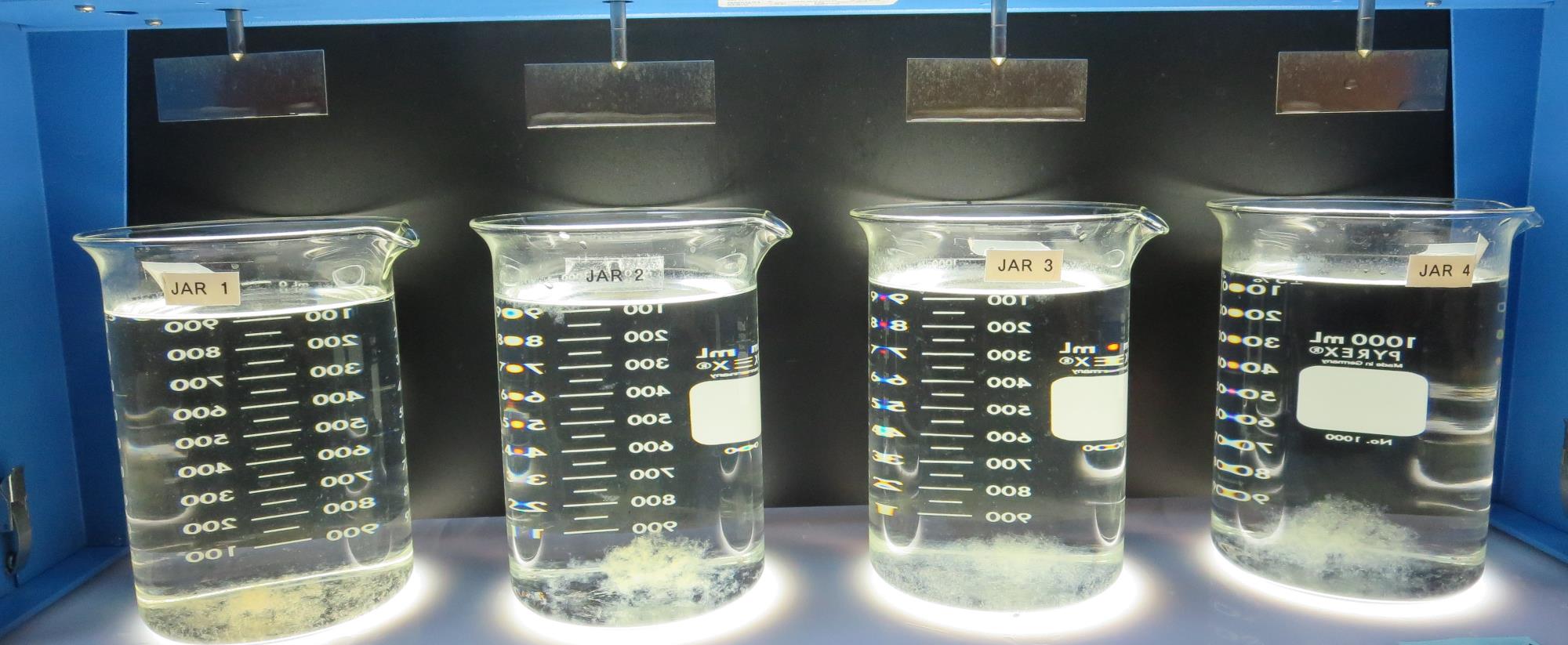 48 mg/L Alum
4.0 mg/L C-378
Filtrate: 0.05 NTU
UVT: 93.0%
UVA: 0.031/cm 
UVA Reduction 56.3%
Settled: 0.39 NTU
100 mg/L CTC-00011
Filtrate: 0.08 NTU
UVT: 92.4%
UVA: 0.034/cm 
UVA Reduction 52.1%
Settled: 0.22 NTU
20 mg/L Alum
Filtrate: 0.12 NTU
UVT: 88.7%
UVA: 0.051/cm 
UVA Reduction 28.2%
Settled: 0.62 NTU
30 mg/L 9810
Filtrate: 0.08 NTU
UVT: 91.8%
UVA: 0.037/cm 
UVA Reduction 47.9%
Settled: 0.28 NTU
Jars 29-32: After 25-minutes of settling, settled water turbidity is taken.
Jar Testing for 1-Liter Jars: Procedures for Most Treatment Plants
Fill jars with source water prior to coagulant injection and set paddle speed at 30 rpm
Add chemicals (i.e., NaOCl, primary coagulant, coagulant aid) to each jar
Flash mix for 15-30 seconds (200 rpm)
Slow mix for 5 minutes (20-30 rpm)
Settled for 5 minutes.   Syringe 25 mL from each jar taken 1-inch below surface (25 mL/12 sec rate)
Filtered through 1.2 um isopore membrane into cuvette drip rate, 15 mL/(50-90 sec)
Measure filtrate turbidity, chlorine residual and %UVT/UVA
Measure settled water turbidity after 25 minutes of total setting
Record all data
Jar TestFilterability Test Equipment
Turbidity Instrument

Syringe w/Luer-Lock Tip, 30 cc 
(part#: 2225800, by Hach)

Swinnex Filter Holder, 25 mm                                   (part#: SX0002500)

Isopore Membrane Filter, 1.2 um absolute 
pore size, 
Φ= 25 mm , thickness: 24 um, 
hydrophilic polycarbonate membrane
(part #: RTTP02500)

Go to Sigma-Aldrich for laboratory supplies  http://www.sigmaaldrich.com/united-states.html
Isopore Membrane Information
Isopore Membrane Background Information
The Isopore membrane is a polycarbonate, track-etched screen filter recommended for all analyses in which the sample is viewed on the surface of the membrane. The Isopore membrane is composed of polycarbonate film, which has a smooth, glass-like surface for clearer sample observation. The unique manufacturing process of the membrane ensures a precise pore diameter and a consistent pore size for accurate separation of samples by size. Matched-weight filters are not usually required because of low, constant tar and ash weights.Features & Benefits:Membrane structure retains particles on the surface, simplifying counting and analysis
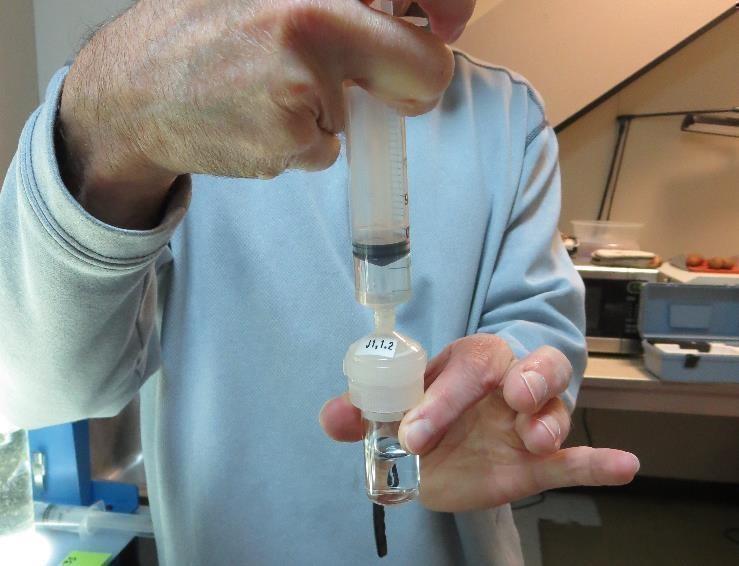 Jar Test - Filterability Test
Syringe ~ 25 mL from jar (after 5-minutes of settling)
Filter-to-waste 3-5 mL
Filter directly into clean cuvette
Measure turbidity 
Note: Take several readings before recording final NTU results.  Micro bubbles can adhere to glass causing false NTU readings.  To remove bubbles, tilt cuvette up to 90 degrees.
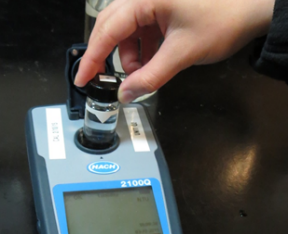 Contact
Guy Schott, P.E.
State Water Resources Control Board
Division of Drinking Water
Santa Rosa, CA
Go to Stock Solution/Dose calculations/Jar Test Results for tools to download
www.waterboards.ca.gov/drinking_water/programs/districts/mendocino_district.html
Email: Guy Schott - Guy.Schott@waterboards.ca.gov
Office Number: 707-576-2732
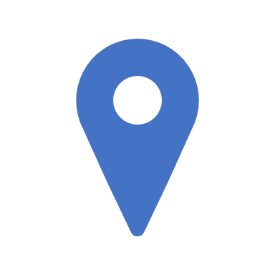